Strain I. Posavljak
OTPORNOST MATERIJALA
OM16-P6
4. PRAKTIČNI PROBLEMI    SMICANJA
4.1. Uvodne informacije
Smicanje kao prosti vid opterećenja izazivaju suprotno usmerene i paralelne sile, sa značajno malom udaljenošću napadnih linija. Ovaj vid prostog opterećenja, povezan je sa savijanjem i zbog toga se u naučnoj literaturi, sreće i pod pojmom tehničko smicanje.
2
Elementi konstrukcija opterećeni na smicanje dimenzionišu se prema dozvoljenom naponu smicanja.
3
4.2. Proračun elemenata opterećenih       na smicanje
Ovde ćemo posvetiti pažnju:
Sečenju i probijanju limova,
Zakovanim vezama,
Zavarenim vezama,
Osovinici opterećenoj vučnom silom i
Jednoj zavrtanjskoj vezi.
4
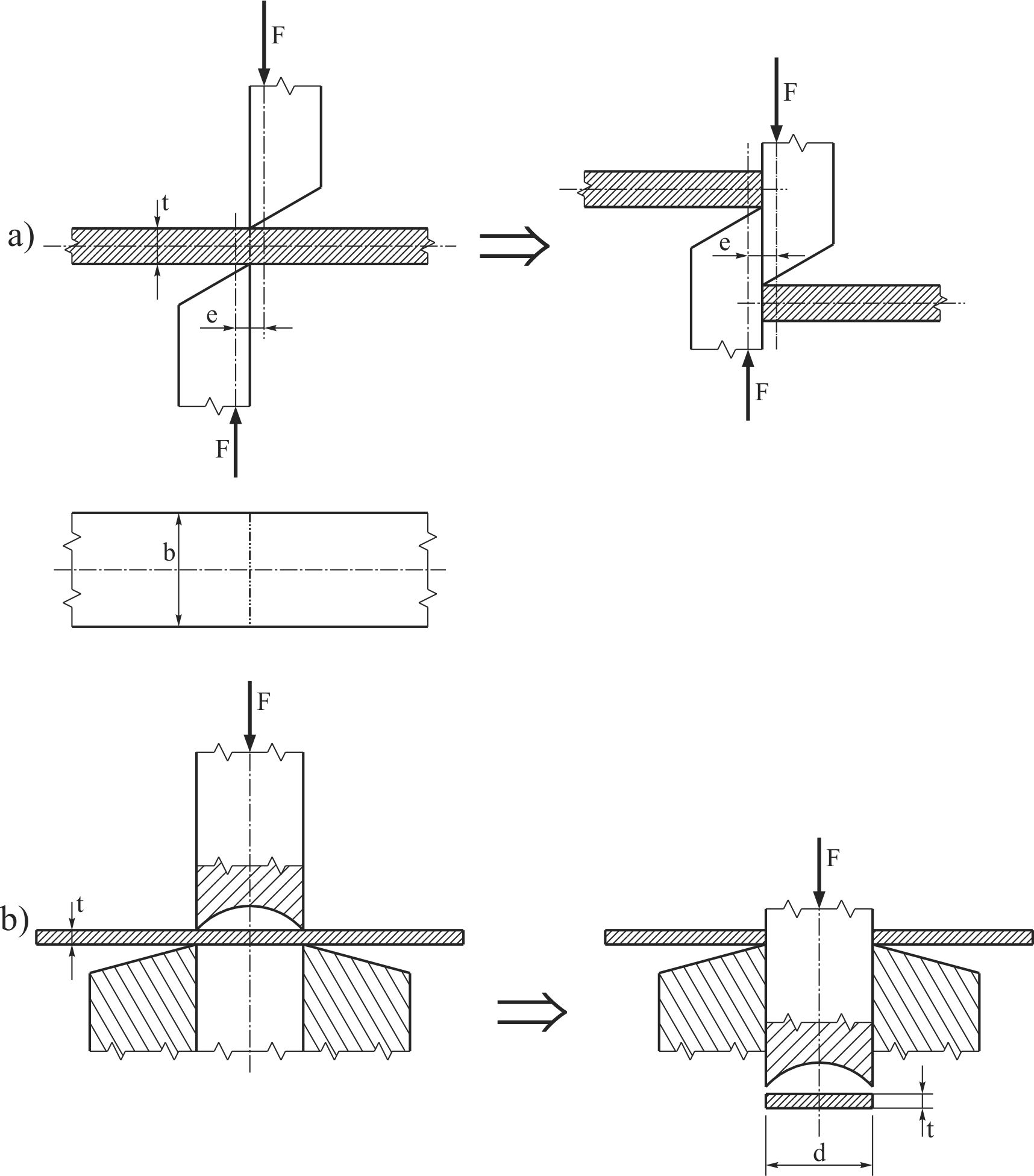 Sečenje i probijanje limova
5
Sl. 4.1. Sečenje trake lima (a) i probijanje lima (b)
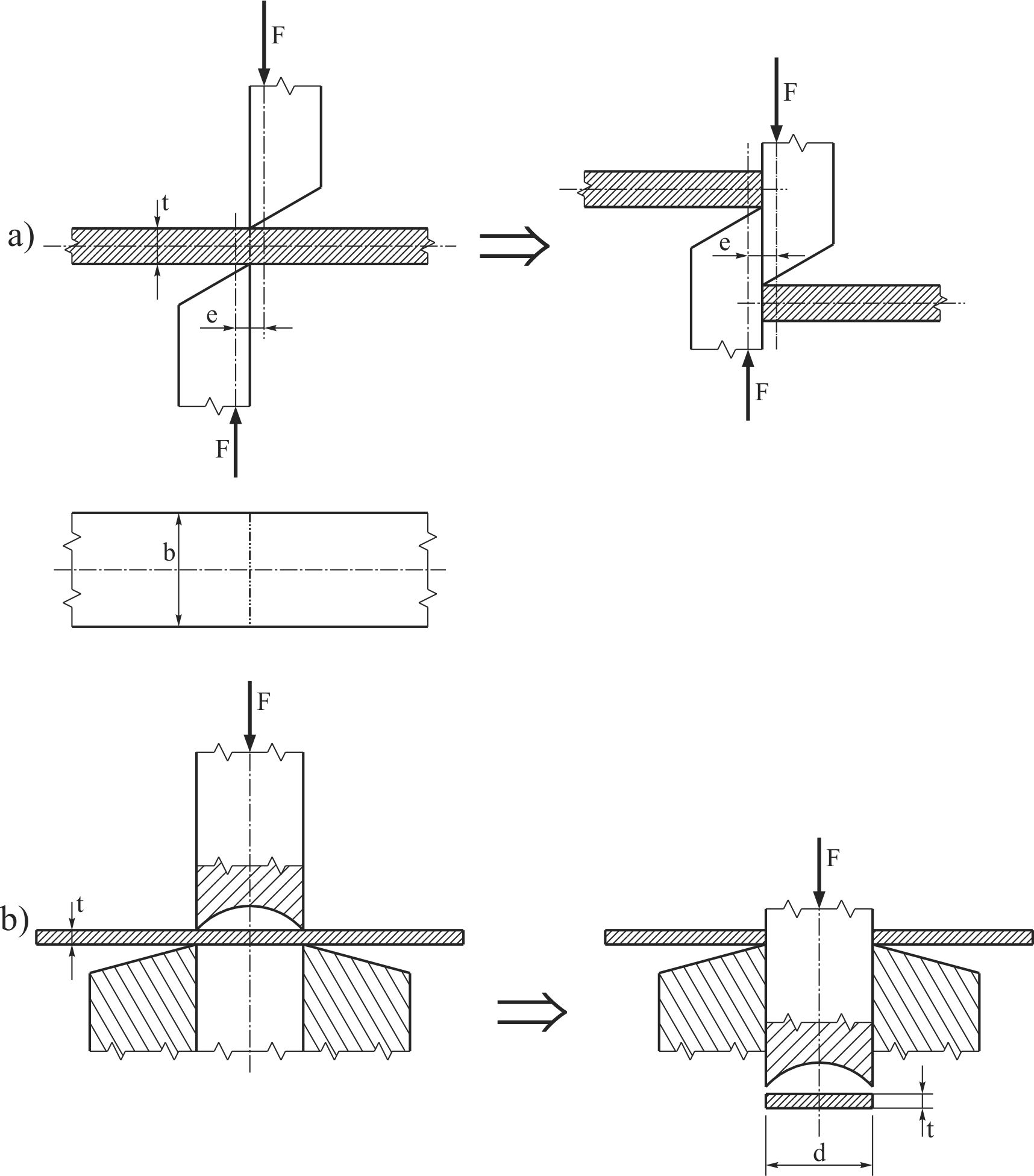 6
Zakovane veze
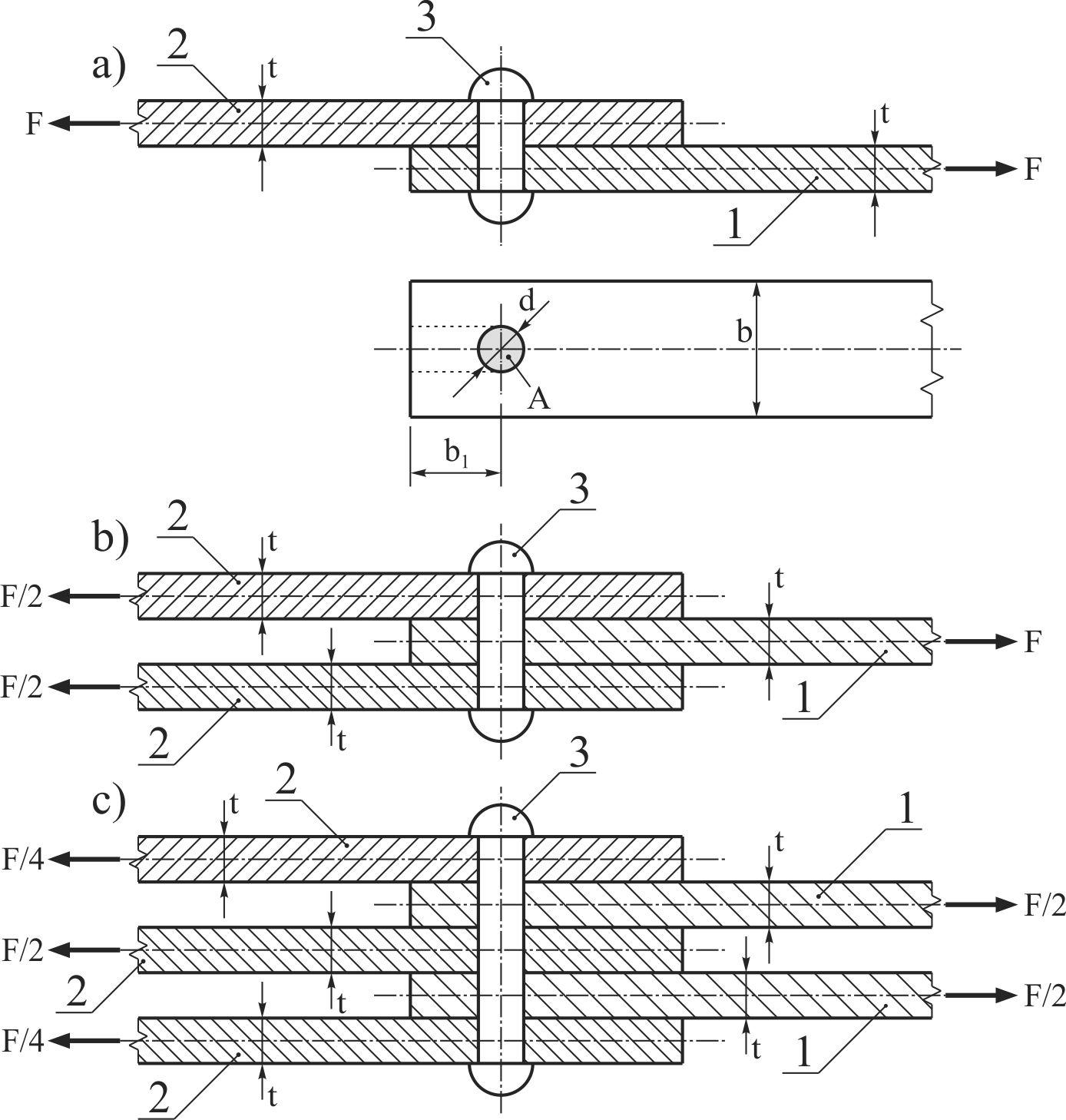 Sl. 4.2 Tri zakovane veze
7
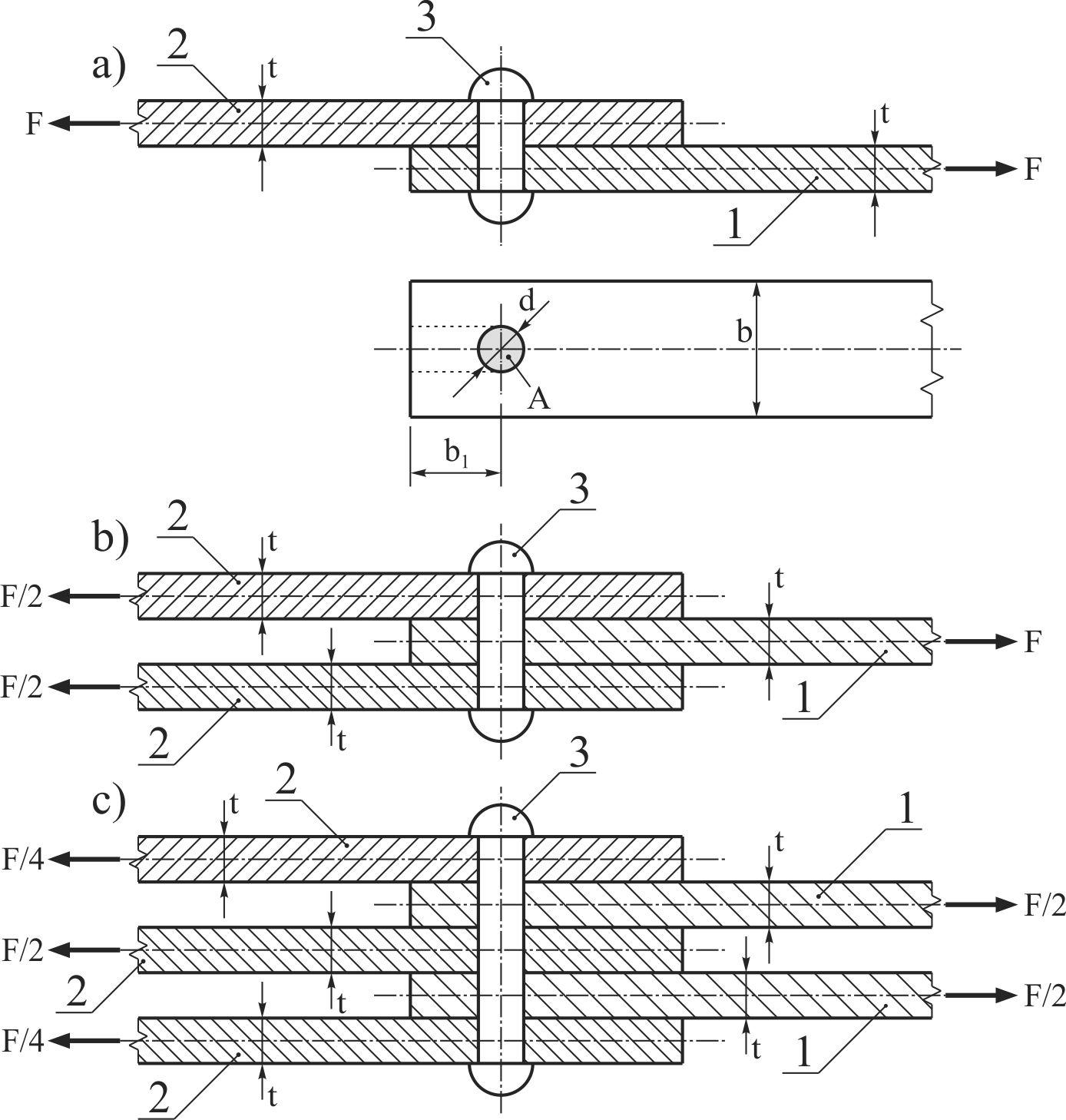 Slučaj jednosečne zakovice.
8
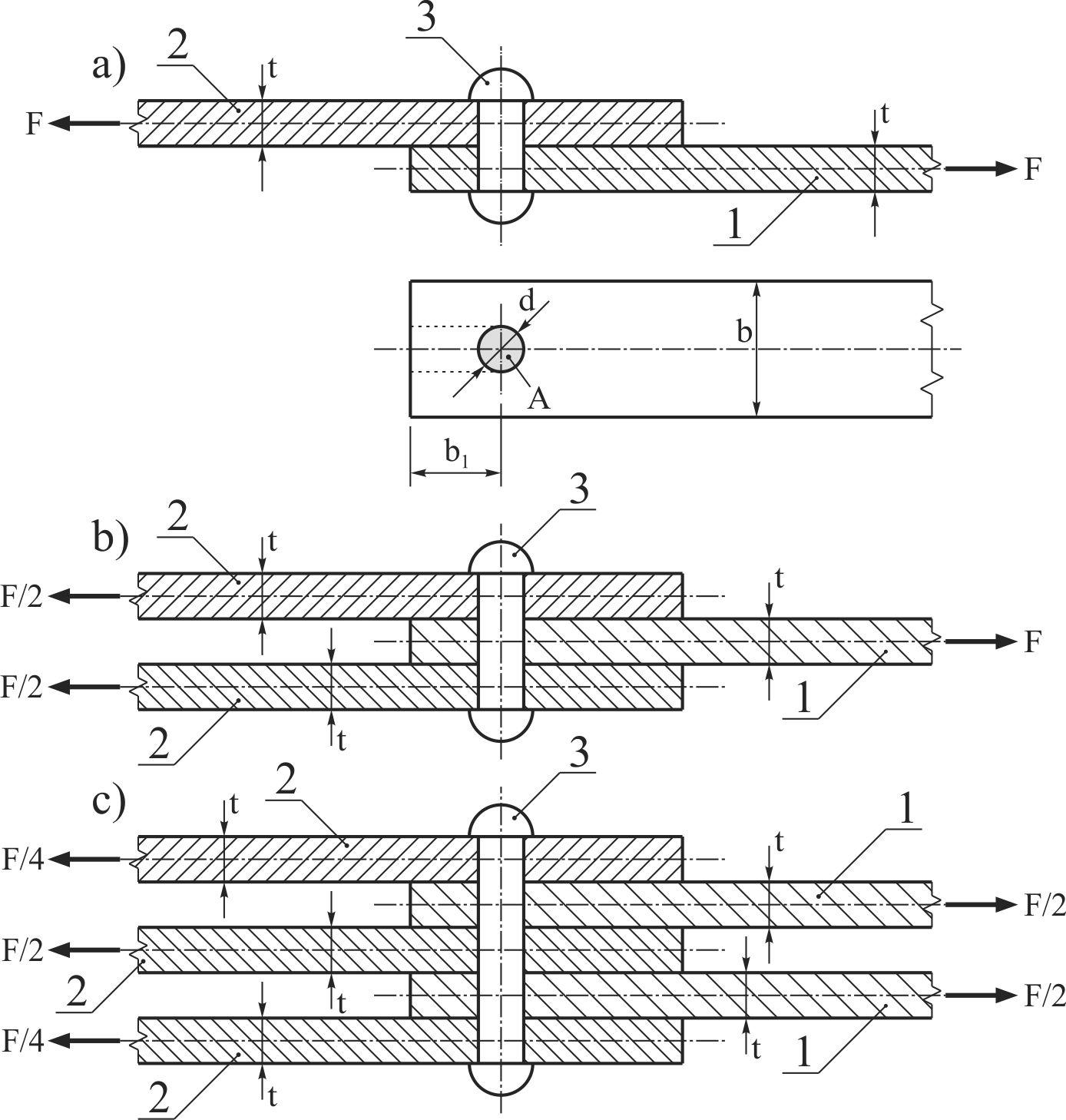 Slučaj dvosečne zakovice.
9
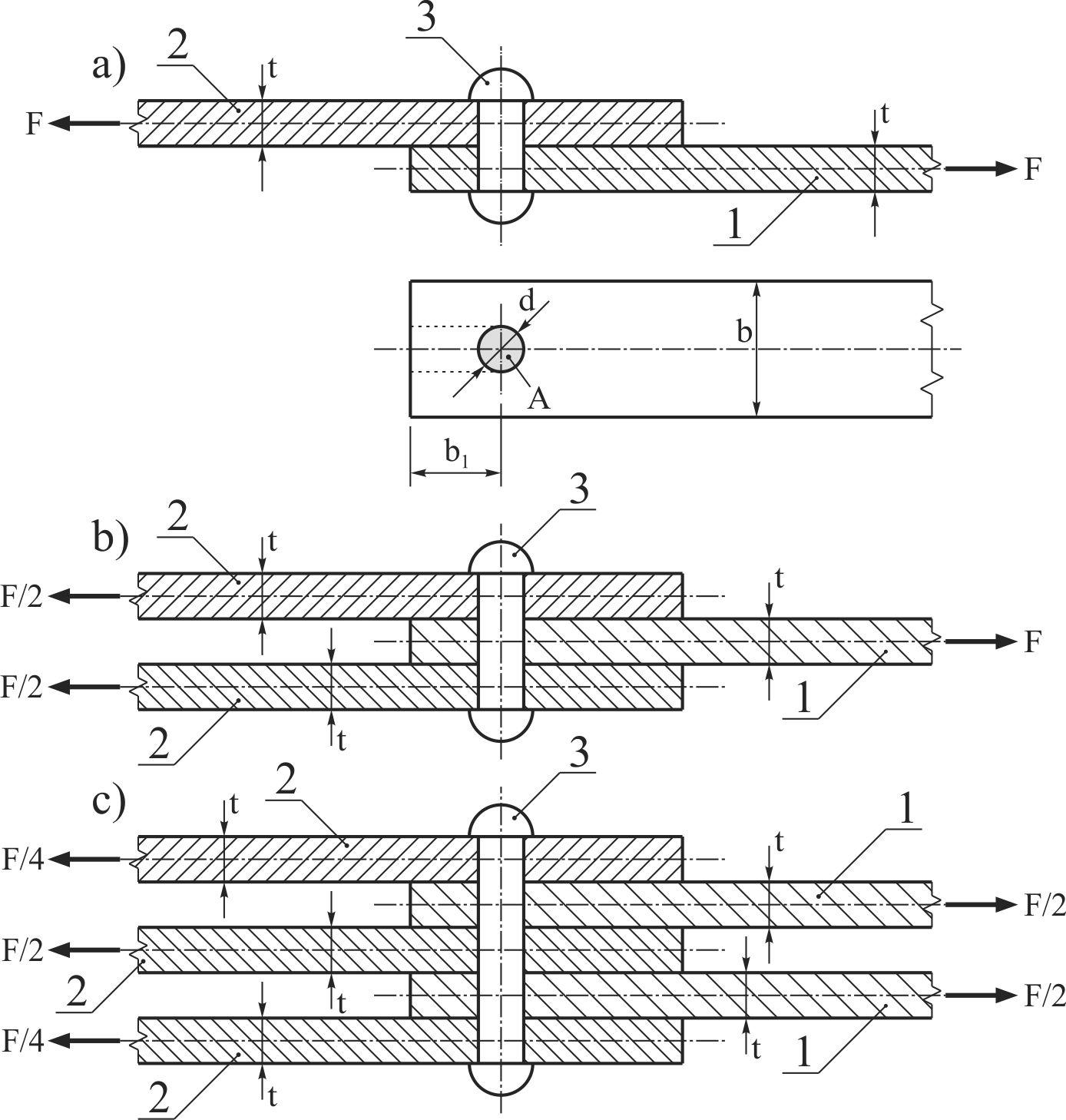 Slučaj četvorosečne zakovice.
10
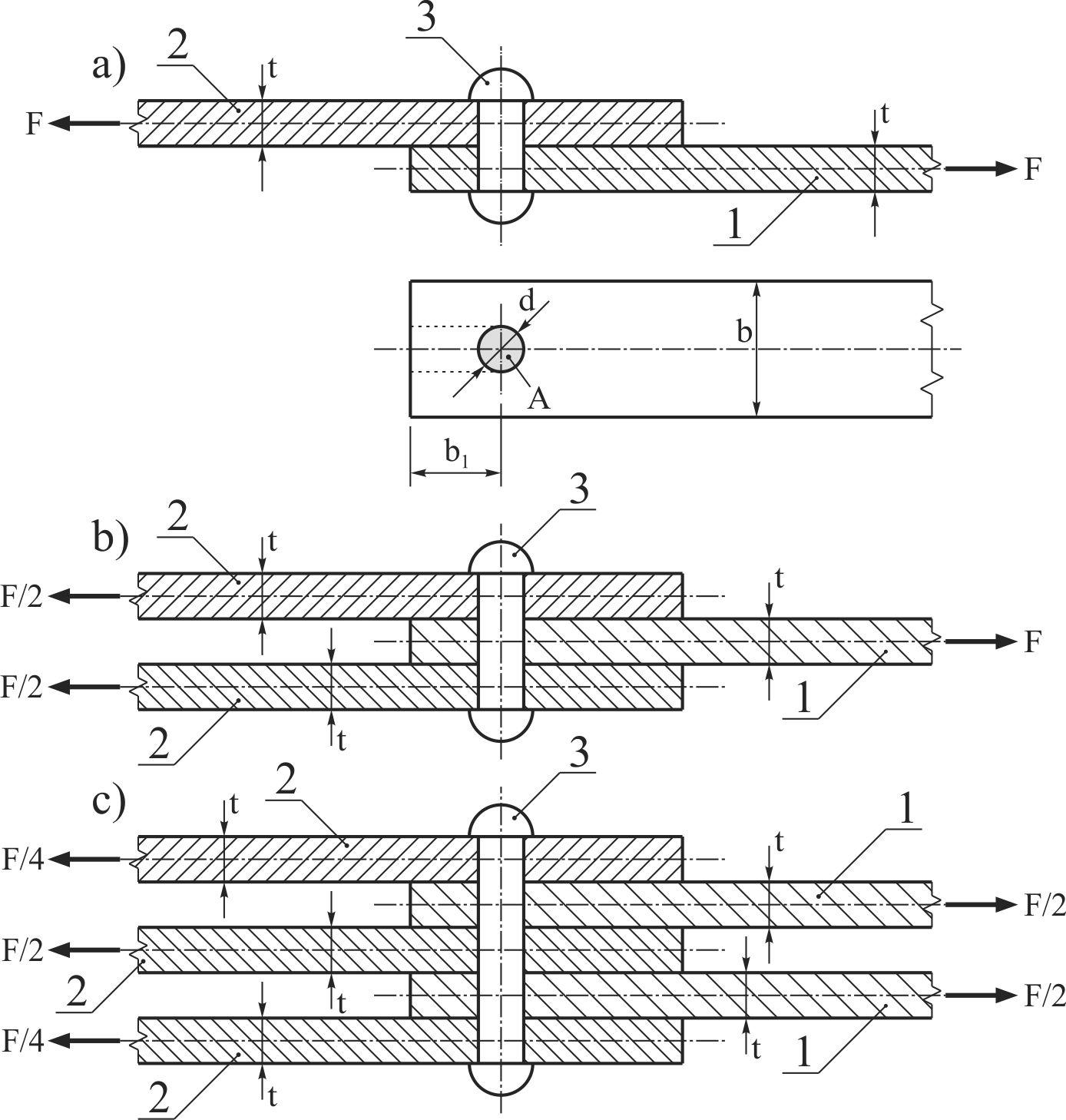 Slučaj n-sečne zakovice.
11
Zavarene veze
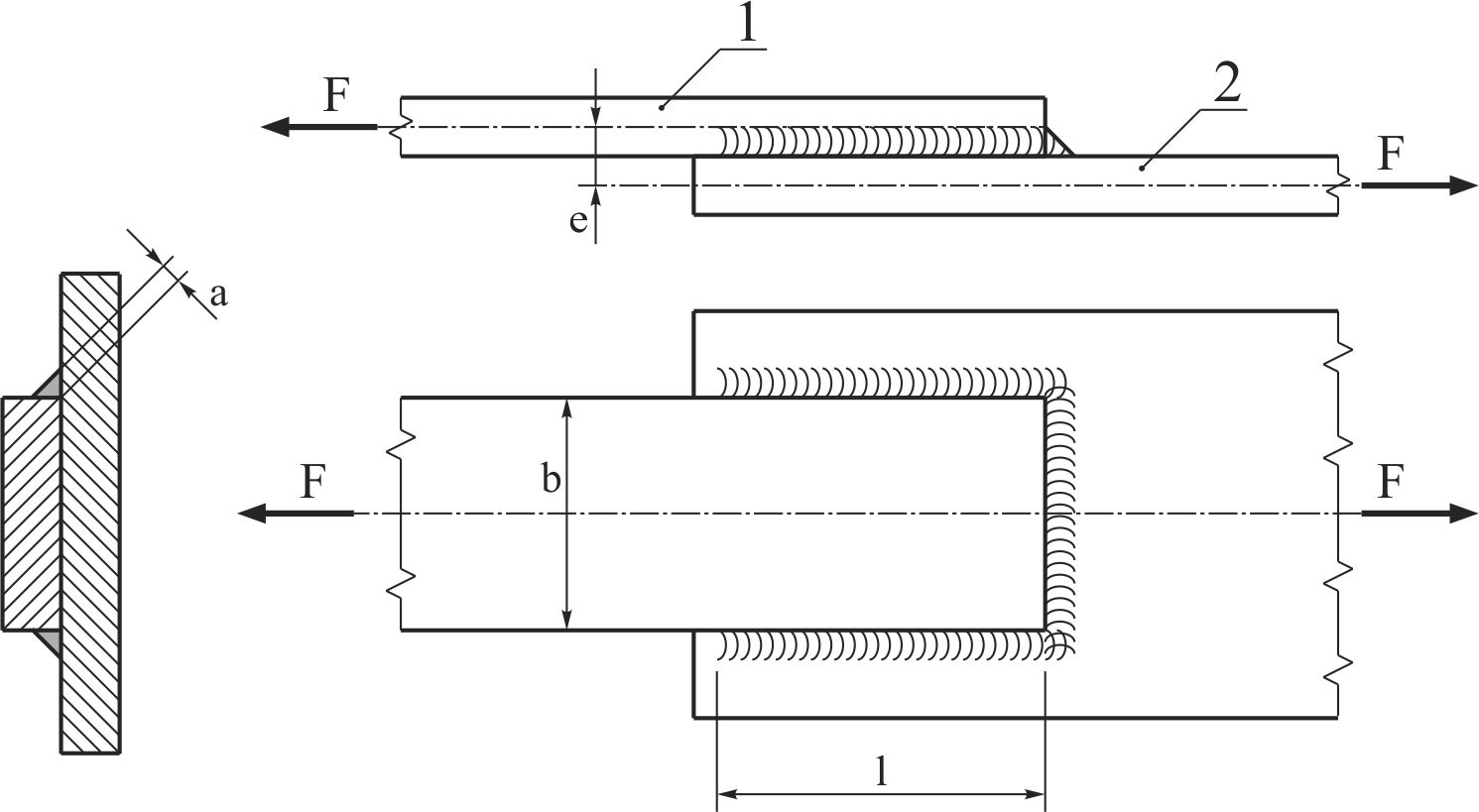 Sl. 4.3 Zavarena veza
12
Osovinica opterećena vučnom silom
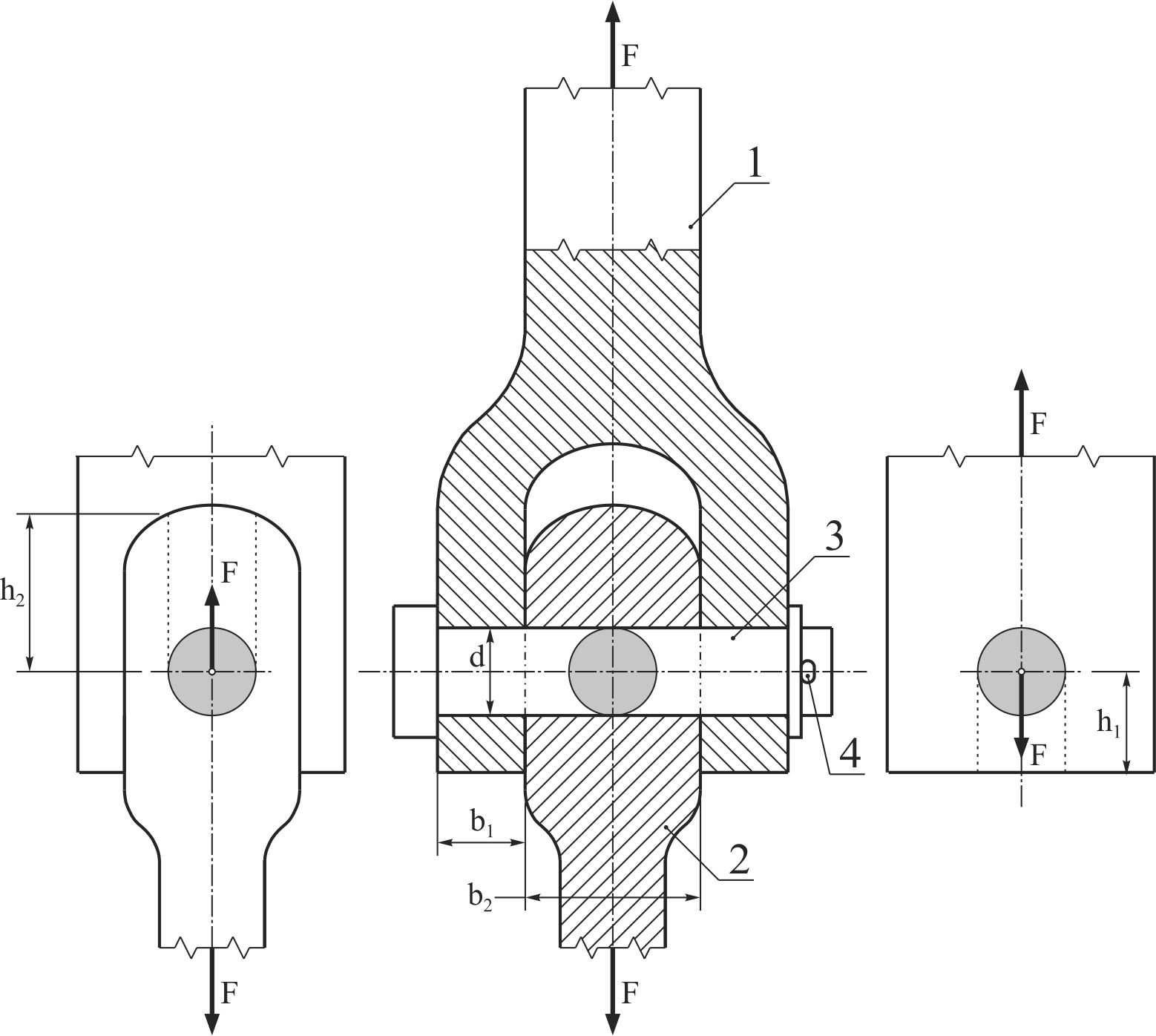 Sl. 4.4 Osovinica opterećena vučnom silom
13
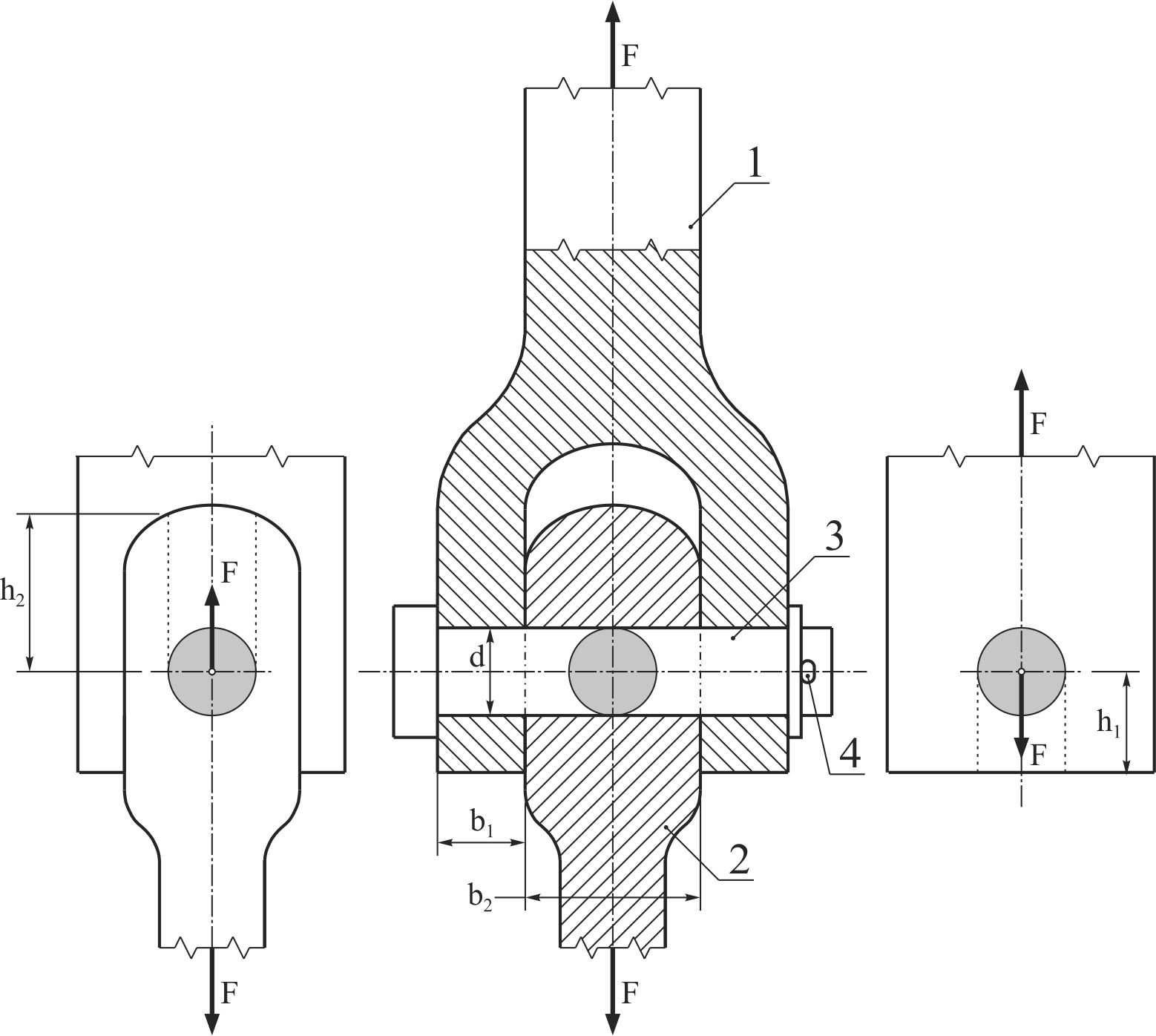 Pozicija 1:
Pozicija 2:
Vučna osovinica:
14
Zavrtanjska veza
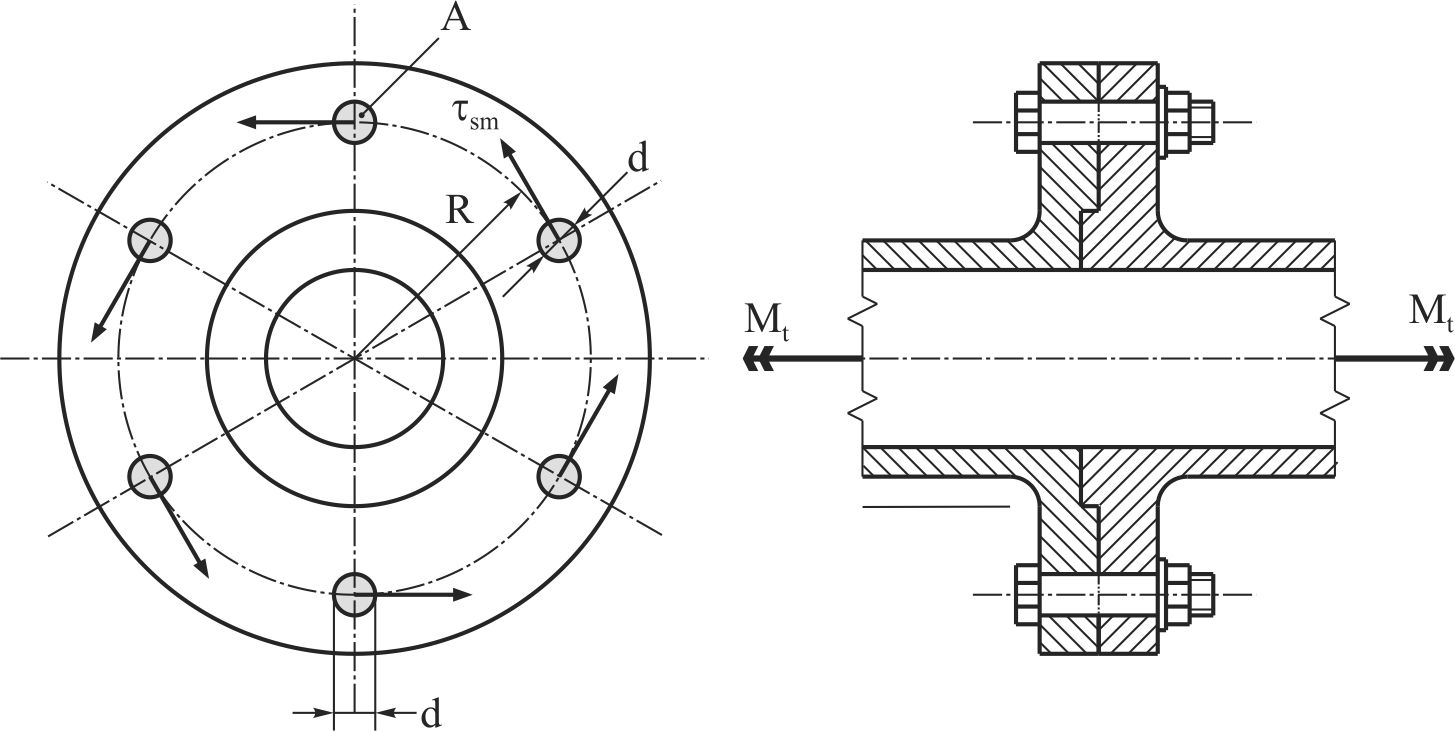 Sl. 4.5 Polutke krute spojnice spojene zavrtnjevima
15
5. GEOMETRIJSKE KARAKTERISTI-    KE POPREČNIH PRESEKA
5.1. Uvodne napomene
Poprečni presek je geometrijska figura u zamišljenoj presečnoj ravni koja je normalna na podužnu osu linijskog elementa konstrukcije (štapa ili grede), odnosno srednju površ površinskog elementa konstrukcije (tanke ploče ili ljuske).
16
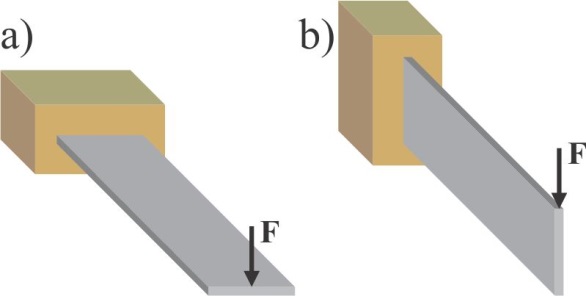 Sl. 5.1 Konzolna čelična traka opterećena na savijanje oko duže stranice pravougaonog poprečnog preseka (a) i oko kraće (b)
17
5.2. Statički momenti
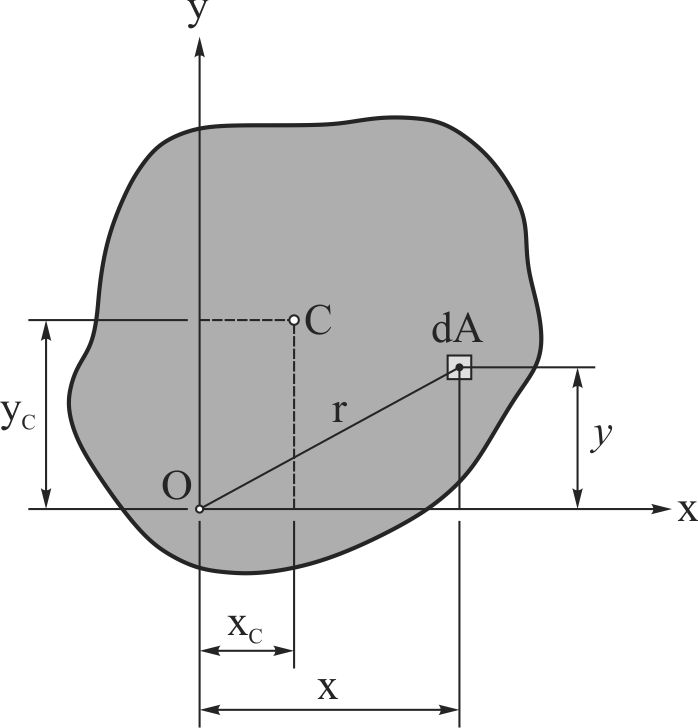 Dimenzija:

[LL2] = [L3]
Predznak:
Sl. 5.2 Proizvoljan poprečni presek u pravouglom xy koordinatnom sistemu
18
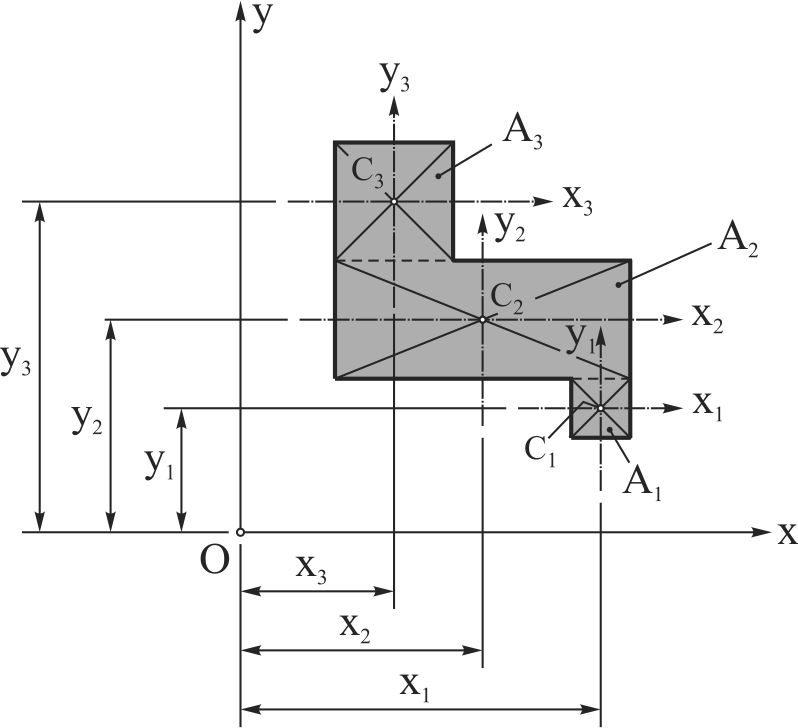 Sl. 5.3 Primer složene geometrijske figure
Ukoliko su ose x i y težišne (prolaze kroz težište CO)imali bismo xC = yC = 0 i Sx = Sy = 0.
19
5.3. Aksijalni, centrifugalni i polarni
       momenti inercije
Aksijalni moment inercije
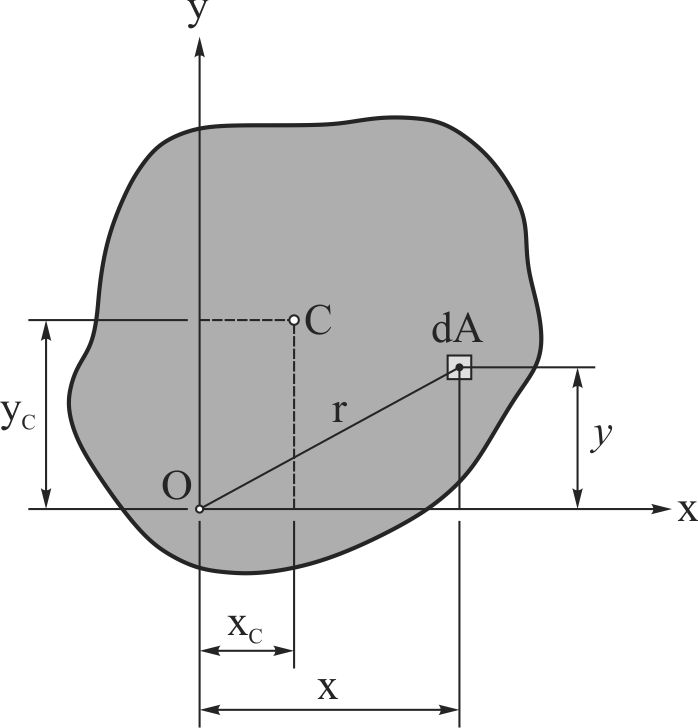 Dimenzija:

[L2L2] = [L4]
Predznak:
20
Centrifugalni moment inercije
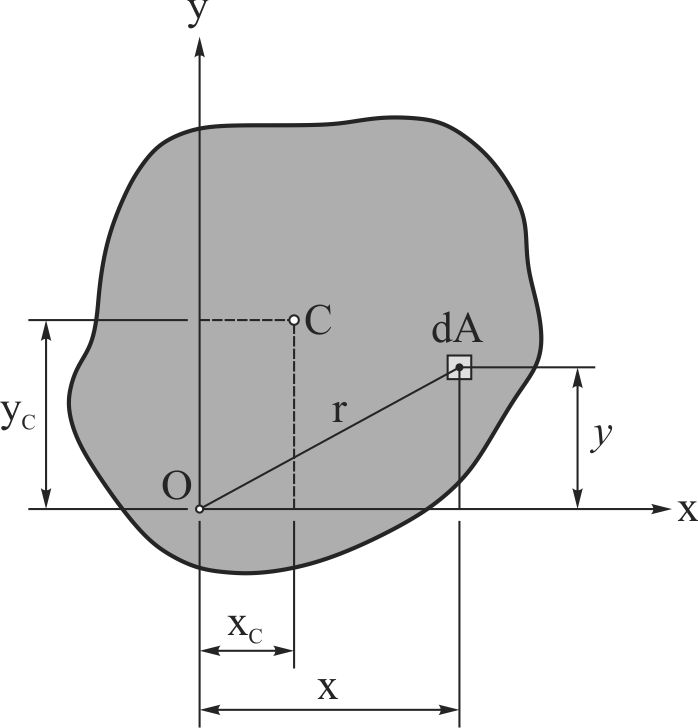 Dimenzija:

[LL  L2] = [L4]
Predznak:
21
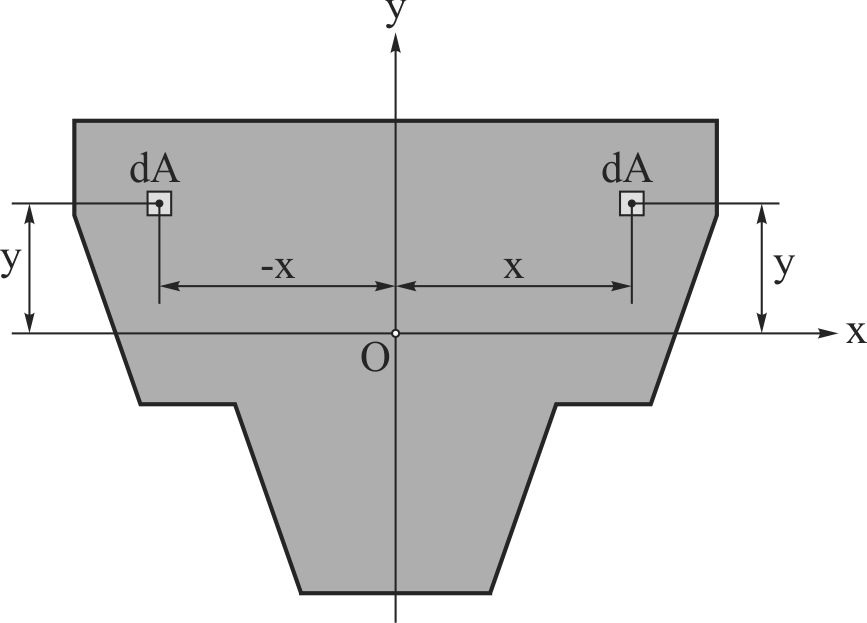 Sl. 5.4 Primer osno-simetrične geometrijske figure
ZAKLJUČAK: Centrifugalni moment inercije za poprečne preseke, sa bar jednom osom simetrije, jednak nuli (0).
22
Polarni moment inercije
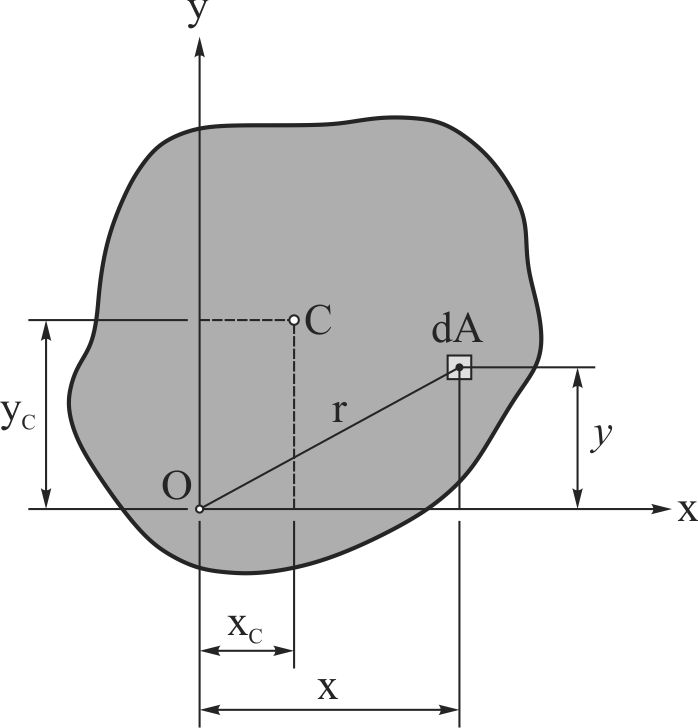 Dimenzija: [L4]
Predznak:
23
5.4. Promena momenata inercije
       pri translaciji koordinatnog
       sistema
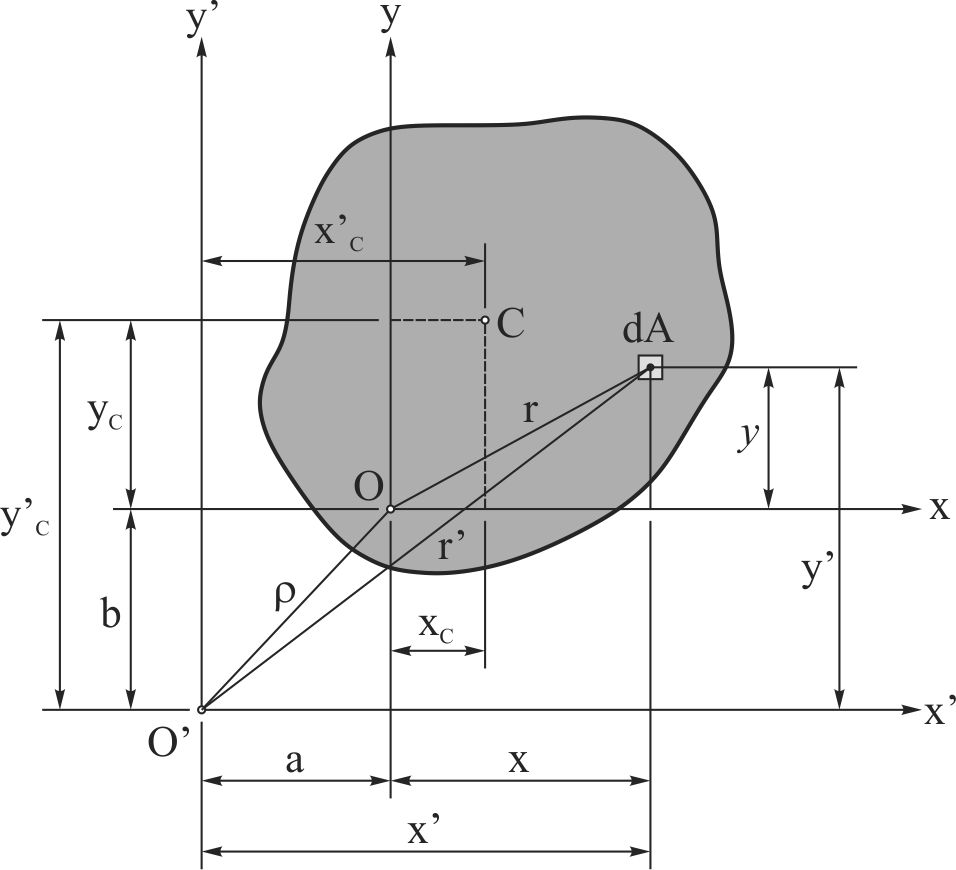 Sl. 5.5 Proizvoljan poprečni presek u xy i x’y’ koordinatnim sistemima paralelnih osa
24
25
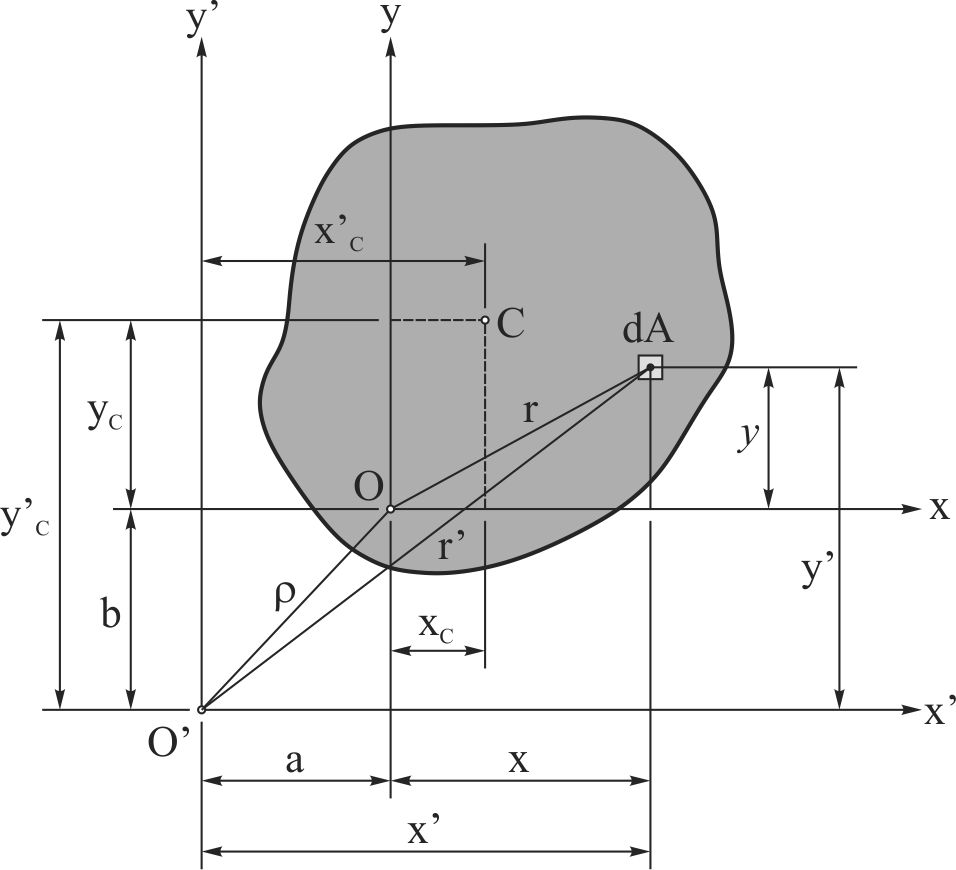 26
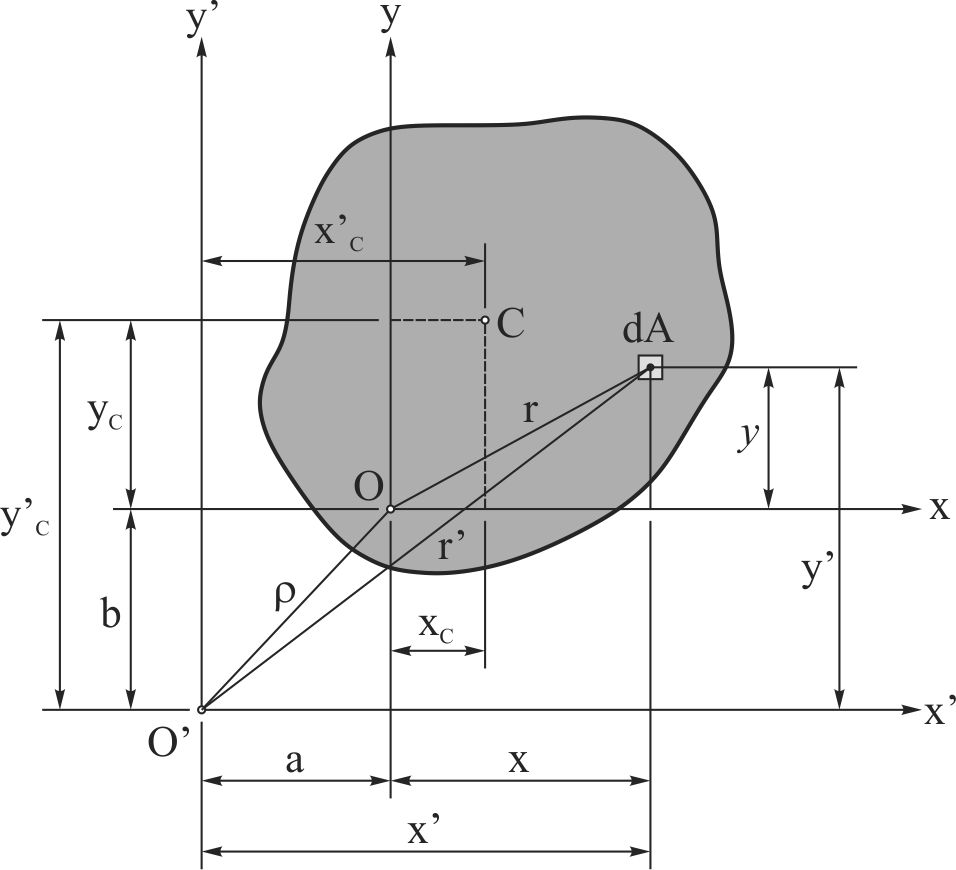 27
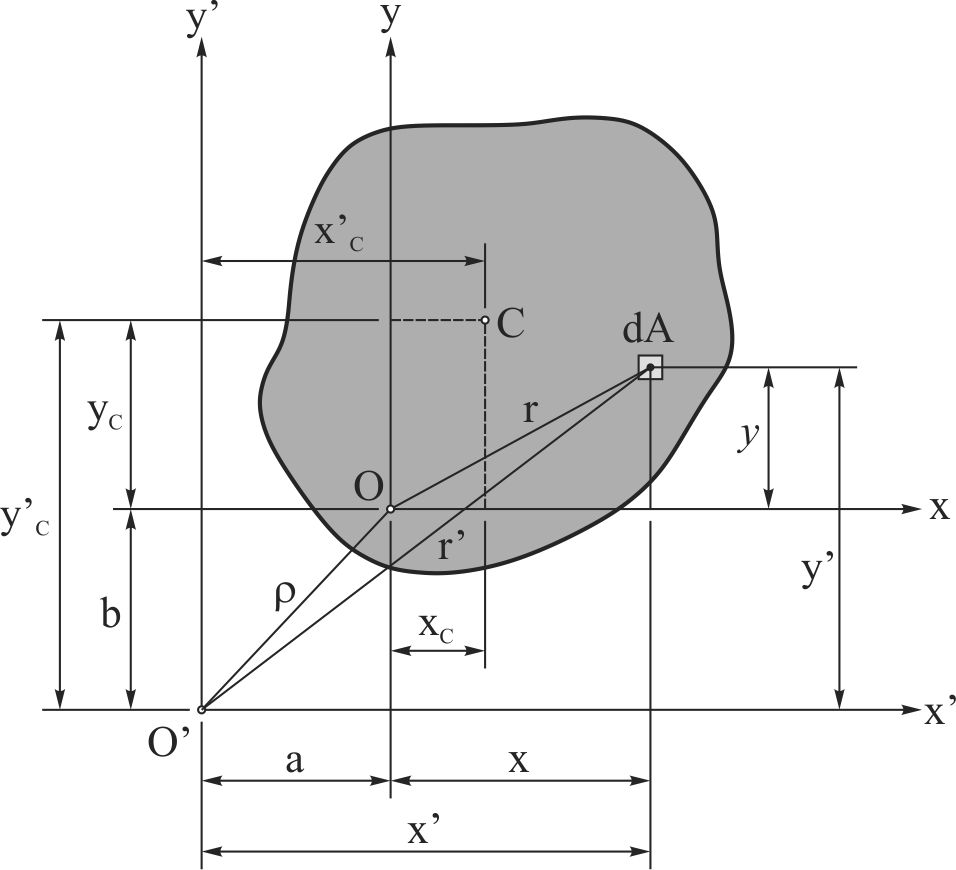 28
Zamislimo sledeću situaciju:
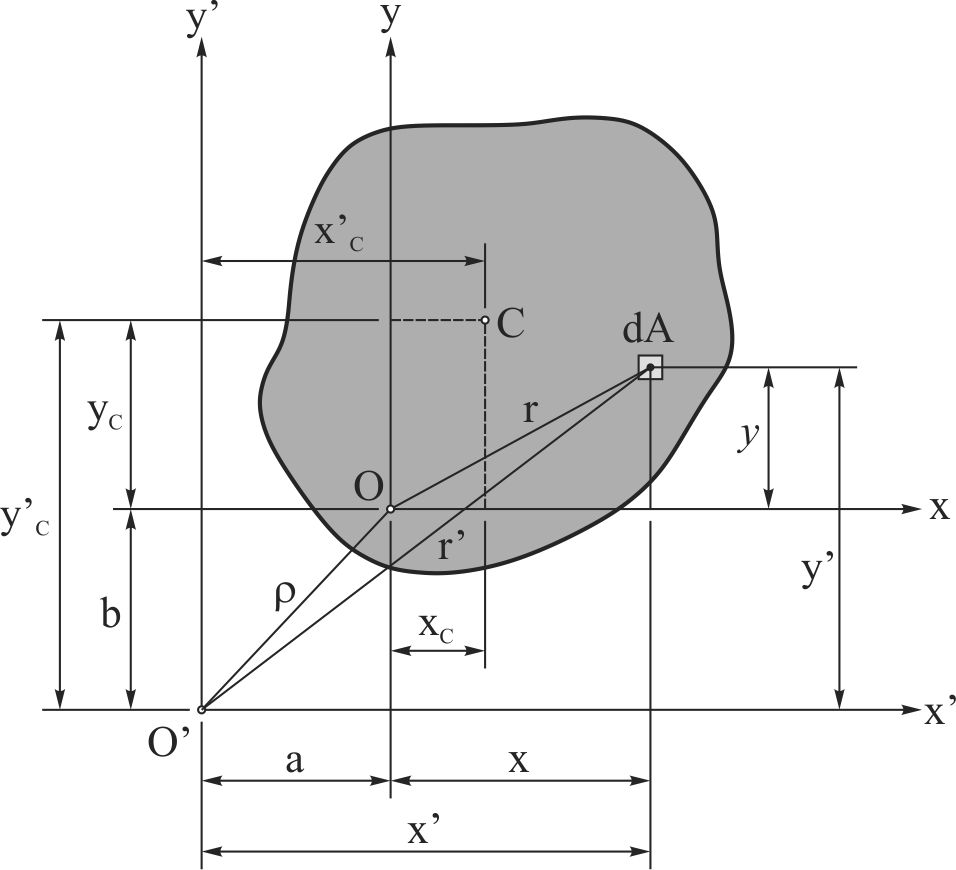 29
Ovo je matematički zapis
Štajnerovog pravila.
30
31
5.4. Promena momenata inercije pri
       rotaciji koordinatnog sistema
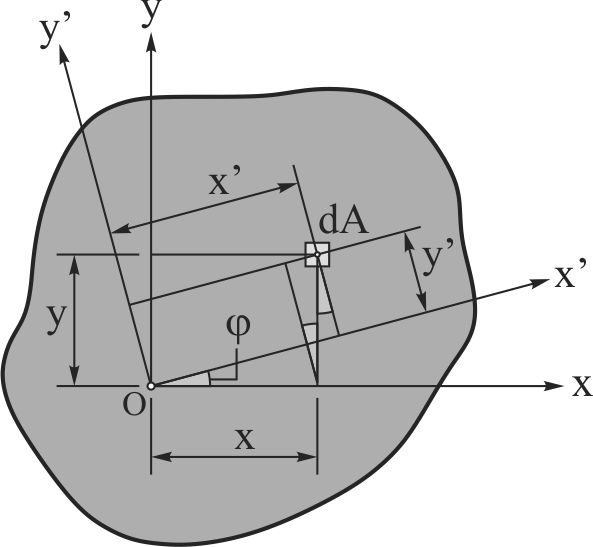 Sl. 5.6 Proizvoljan poprečni presek u xy i x’y’ koordinatnim sistemima (x’y’ koordinatni sistem je zarotiran u odnosu na xy koordinatni sistem)
32
33
Za ugao
iz izraza za Ix’,
dobili bismo izraza za Iy’,
34
35
Prva invarijanta momenata inercije.
36
Druga invarijanta momenata inercije.
37
5.5. Eekstremne vrednosti momenata
       inercije
38
Postoje dva ugla za koja vredi ovaj izraz:
39
40
41
42
43
Ovi momenti inercije zovu se glavni momenti inercije, a ose na koje se odnose, zovu se glavne ose inercije (glavna osa inercije 1 i glavna osa inercije 2).
44
45
ZAKLJUČAK: Centrifugalni moment inercije za pravougli koordinatni sistem (glavni koordinatni sistem) kojeg čine glavne ose inercije 1 i 2, jednak je nuli (I12 = 0).
46
5.6. Glavni težišni momenti       inercije i glavne težišne       ose inercije
Od praktičnog značaja su težišni (centralni) momenti inercije koji se odnose na težišni xy koordinatni sistem i glavni težišni (centralni) momenti inercije.
Glavni težišni (centralni) momenti inercije odnose se na glavne težišne (centralne) ose inercije  (glavna težišna osa inercije 1 i glavna težišna osa inercije 2).
47
Par međusobno normalnih glavnih težišnih osa inercije čine glavni težišni koordinatni sistem.
48
Glavne težišne (centralne) ose inercije
49
50
onda
je ugao koji glavna težišna osa 1 zaklapa sa osom x, a
je ugao koji glavna težišna osa 2 zaklapa sa osom x.
51
onda
je ugao koji glavna težišna osa 1 zaklapa sa osom x, a
je ugao koji glavna težišna osa 2 zaklapa sa osom x.
52
onda
je ugao koji glavna težišna osa 1 zaklapa sa osom x, a
je ugao koji glavna težišna osa 2 zaklapa sa osom x.
53
5.7. Drugi pristup određivanju glavnih
       težišnih momenata inercije i
       glavnih težišnih osa inercije
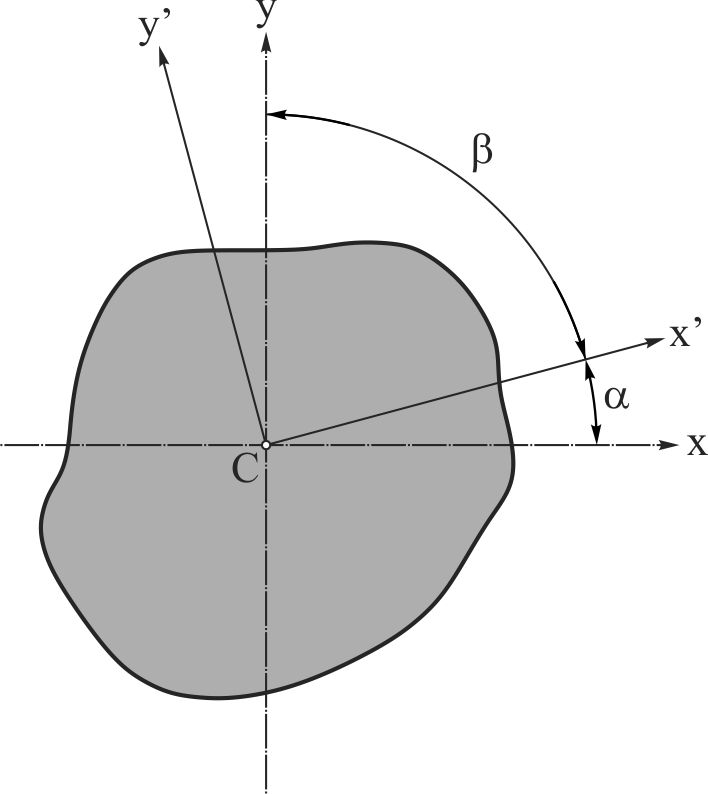 Sl. 5.7 Proizvoljan poprečni presek sa dva težišna koordinatna sistema
54
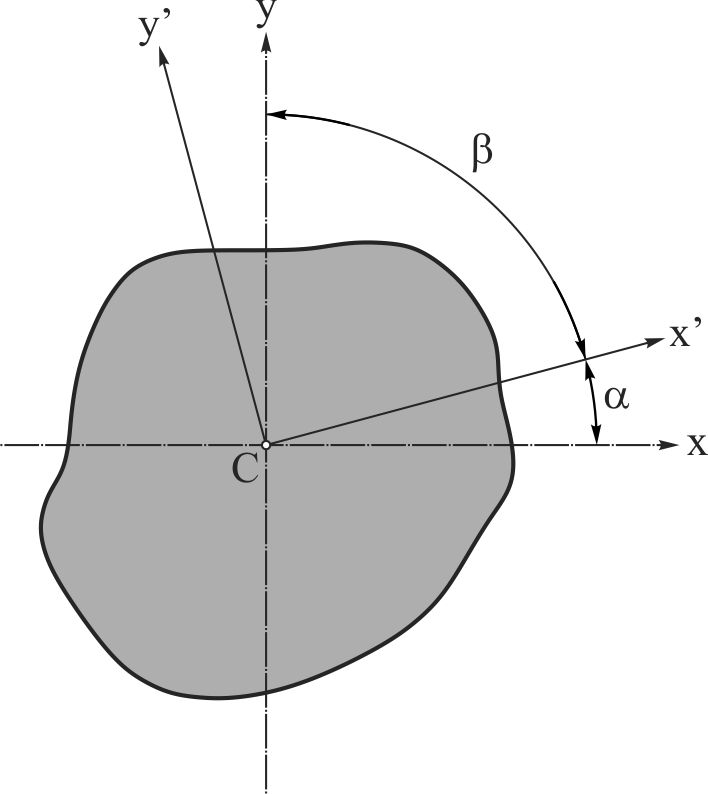 55
Uslovni ekstremumi ove funkcije:
56
57
58
59
Ovo
vredi za
60
61
5.8. Pravilo o sabiranju geometrijskih
       karakteristika poprečnih 
       preseka
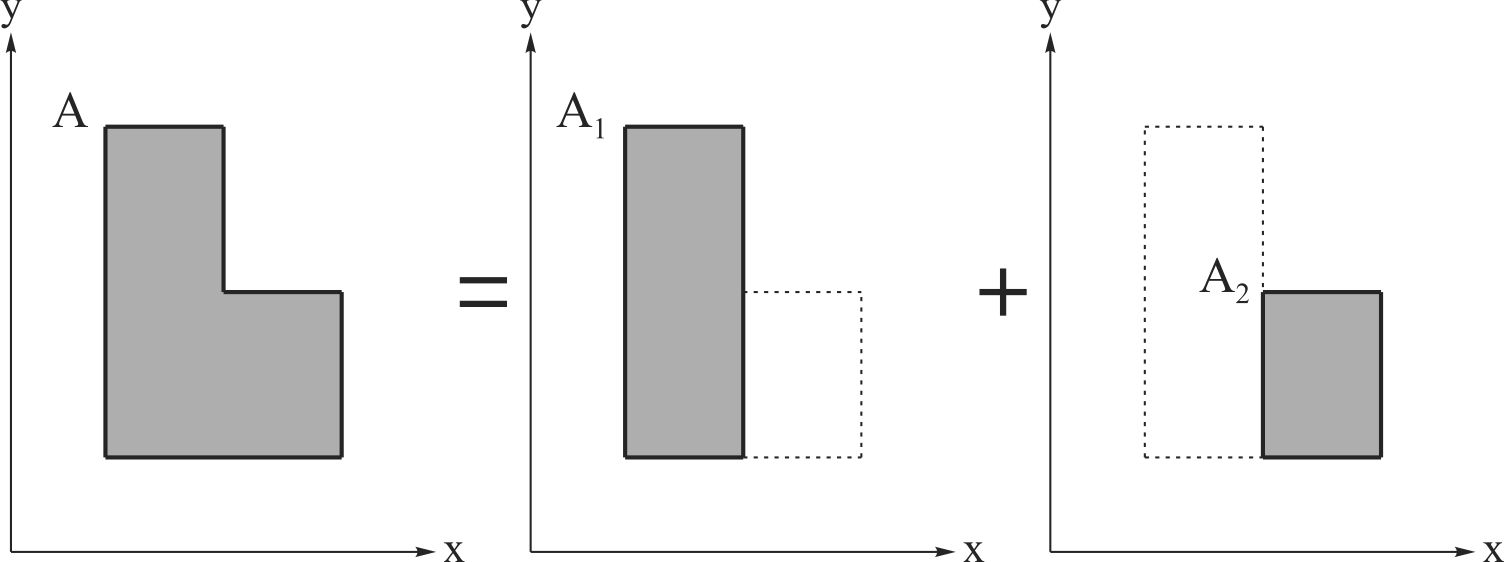 Slika 5.8 Složeni poprečni presek
62
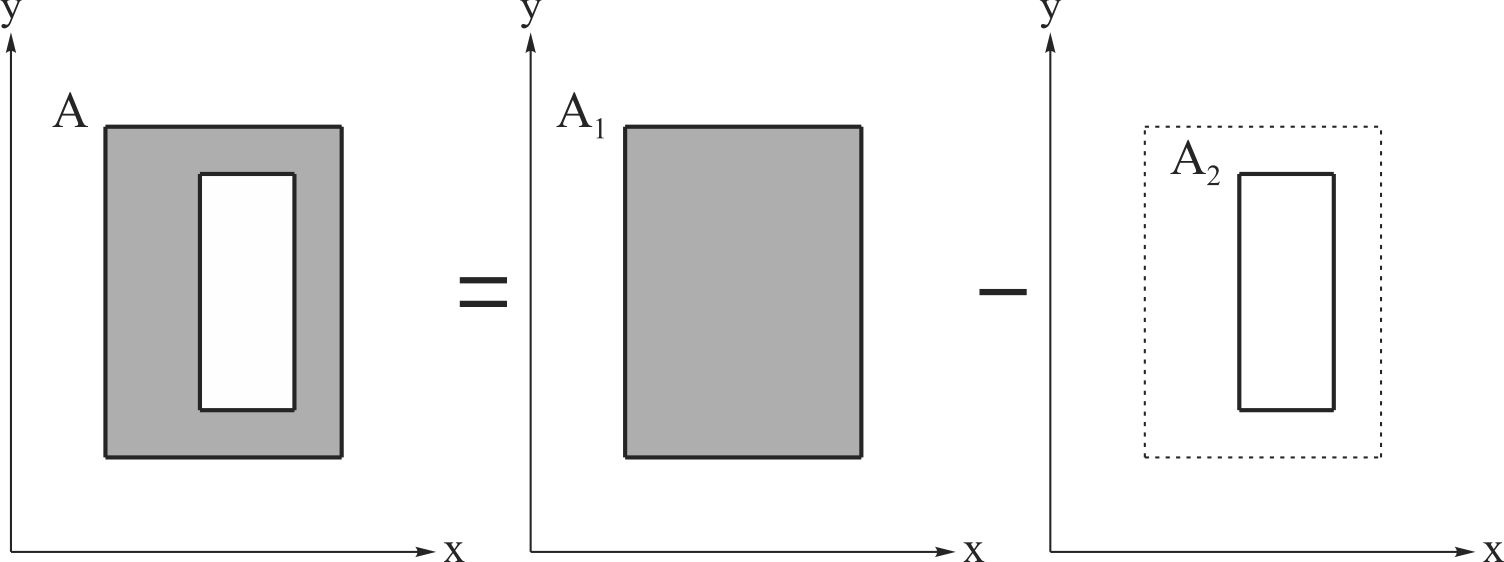 Slika 5.9 Oslabljen poprečni presek
63
5.10. Pravilo o paralelnom pomeranju
         poprečnog preseka
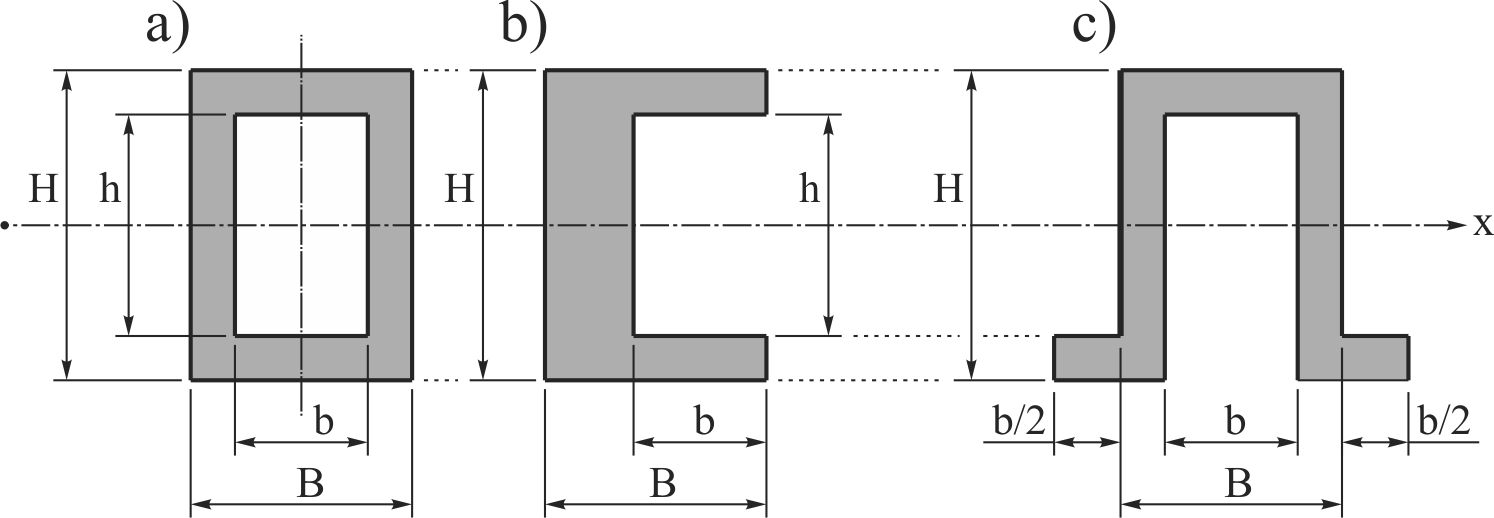 Slika 5.10 Preseci sa istim aksijalnim momentom inercije Ix , za datu osu x
64
5.11. Momenti inercije jednostavnih
         poprečnih preseka
5.11.1. Pravougaoni poprečni presek
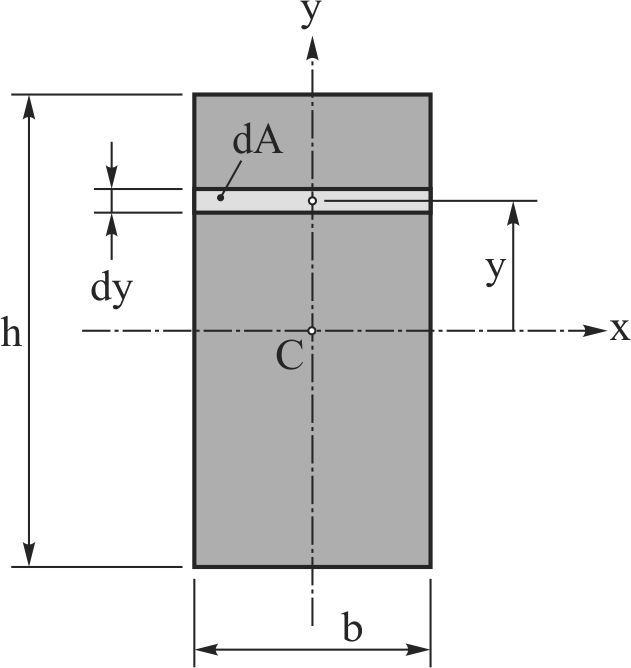 Sl. 5.11 Pravougaoni poprečni presek
65
Na sličan način došli bismo do
66
5.11.2. Kvadratni poprečni presek
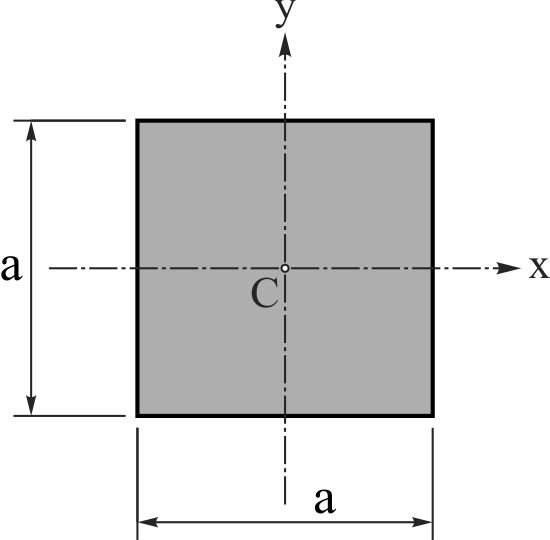 Pravougaonk:
Sl. 5.12 Kvadratni poprečni presek
Kvadrat:
67
5.11.3. Kružni poprečni presek
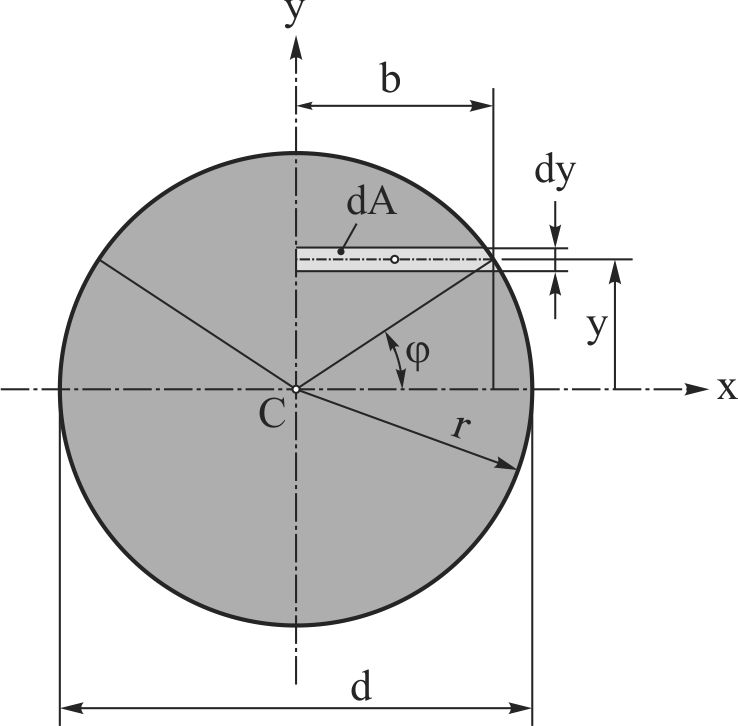 Sl. 5.13 Kružni poprečni presek
68
69
5.11.4. Kružno-prstenasti poprečni presek
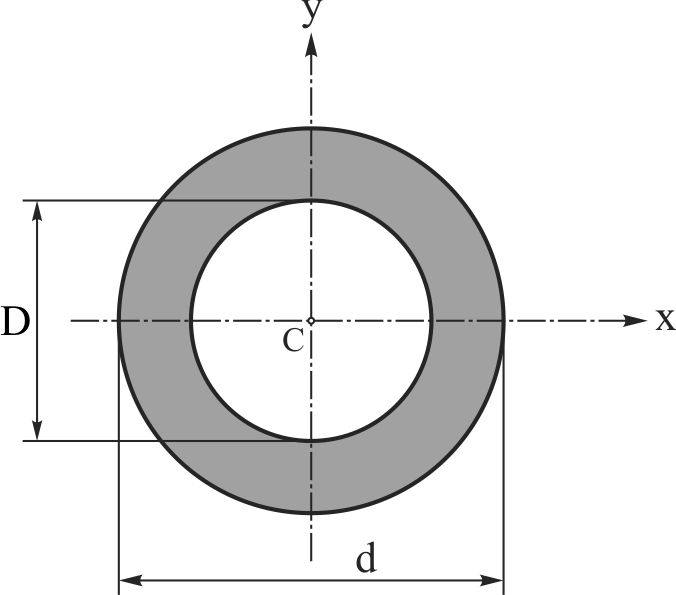 Sl. 5.14 Kružno-prstenasti poprečni presek
70
5.11.5. Trougaoni poprečni presek
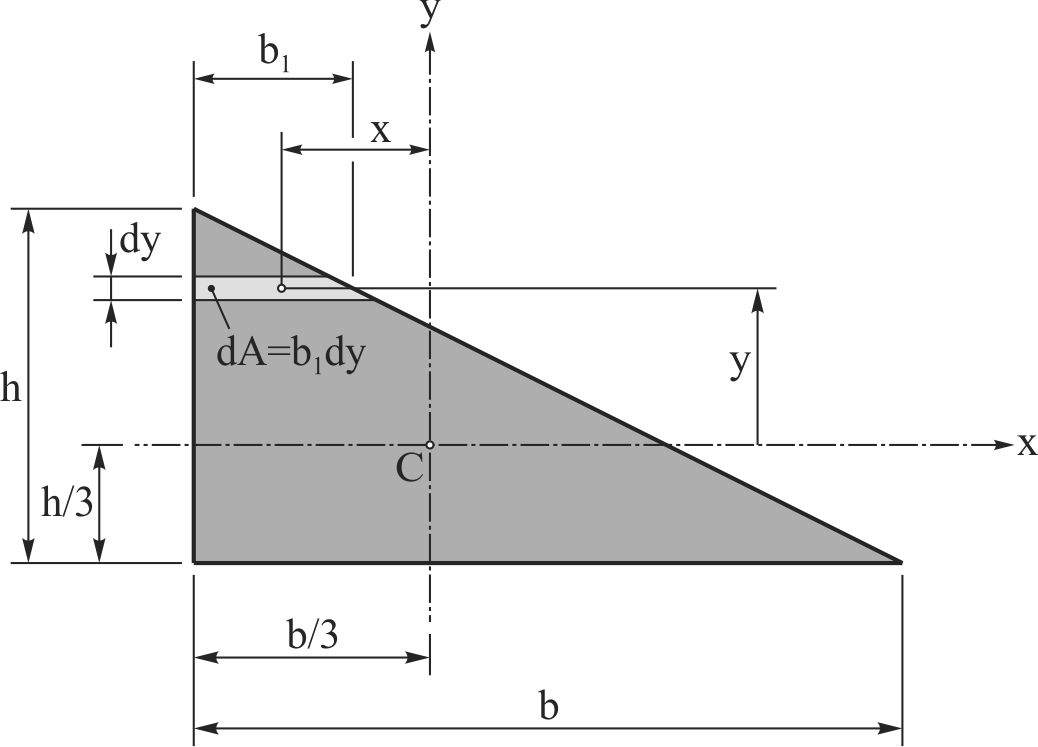 Sl. 5.15 Pravouglo-trougaoni poprečni presek
71
Na sličan način došli bismo do
72
73
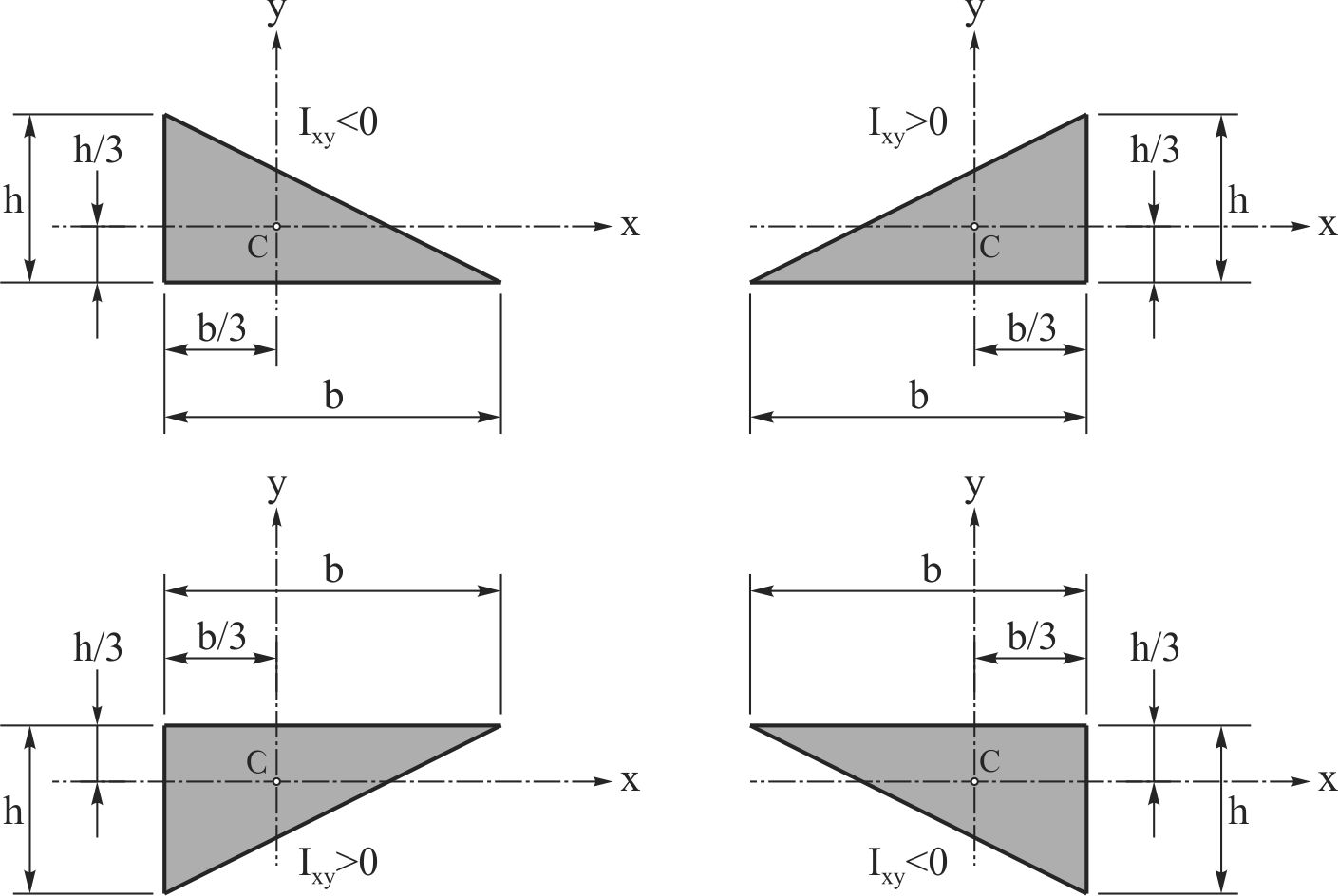 Sl. 5.16 Predznak centrifugalnog momenta inercije za pravouglo-trougaoni poprečni presek
74
5.12. Morov krug inercije
Sličan Morovom krugu napona i Morovom krugu deformacija je Morov krug inercije.
I postupak crtanja Morovog kruga inercije ima sličnosti sa postupkom crtanja Morovog kruga napona i Morovog kruga deformacija.
75
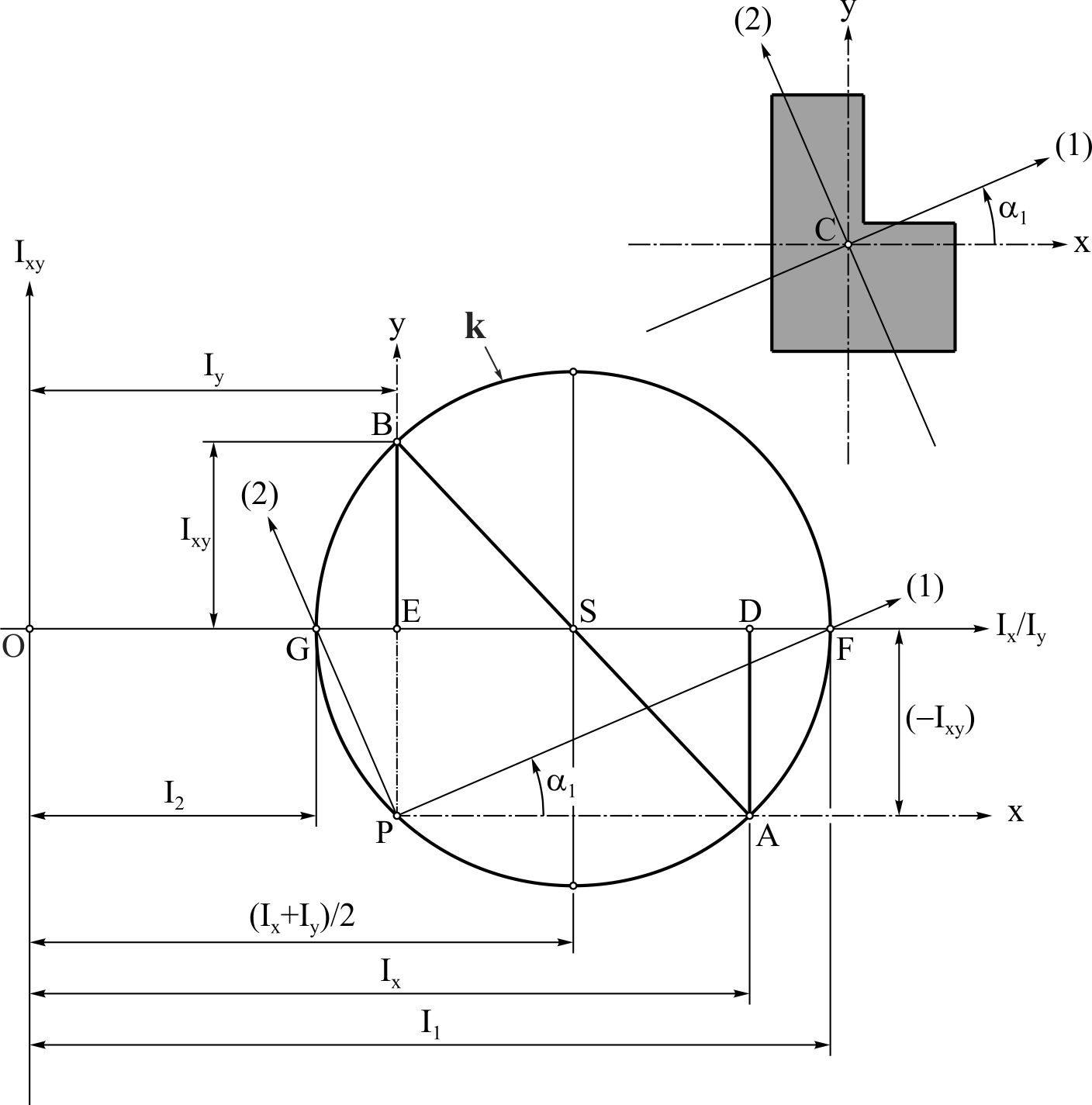 Sl. 5.17 Morov krug inercije konkretnog poprečnog preseka
76
5.13. Poluprečnici inercije i elipsa
         inercije
Uopšteni poluprečnik inercije:
Poluprečnici inercije za težišne ose inercije:
Poluprečnici inercije za proizvoljnun težišnu osu x’:
Poluprečnici inercije za glavne težišne ose inercije:
77
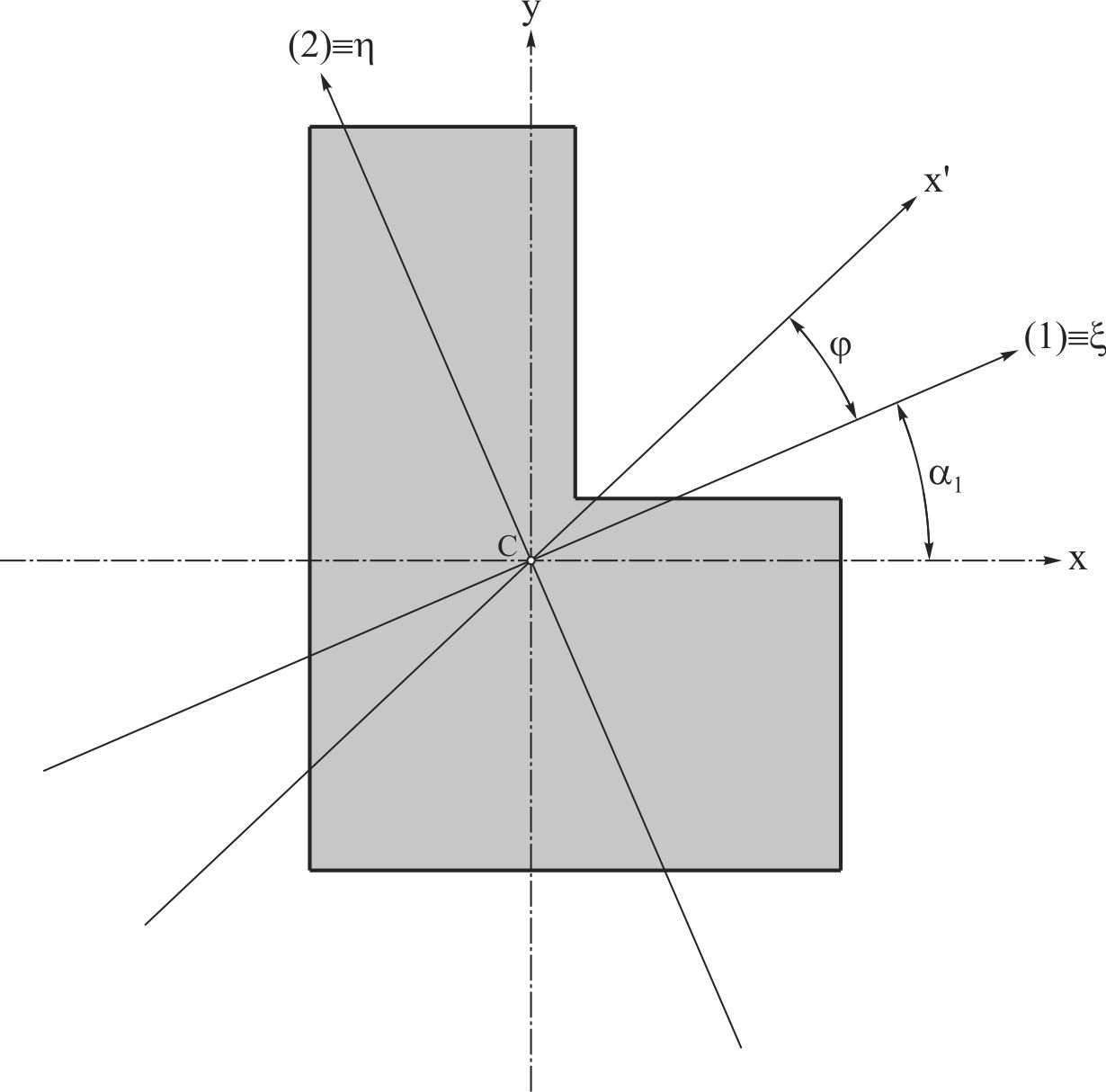 78
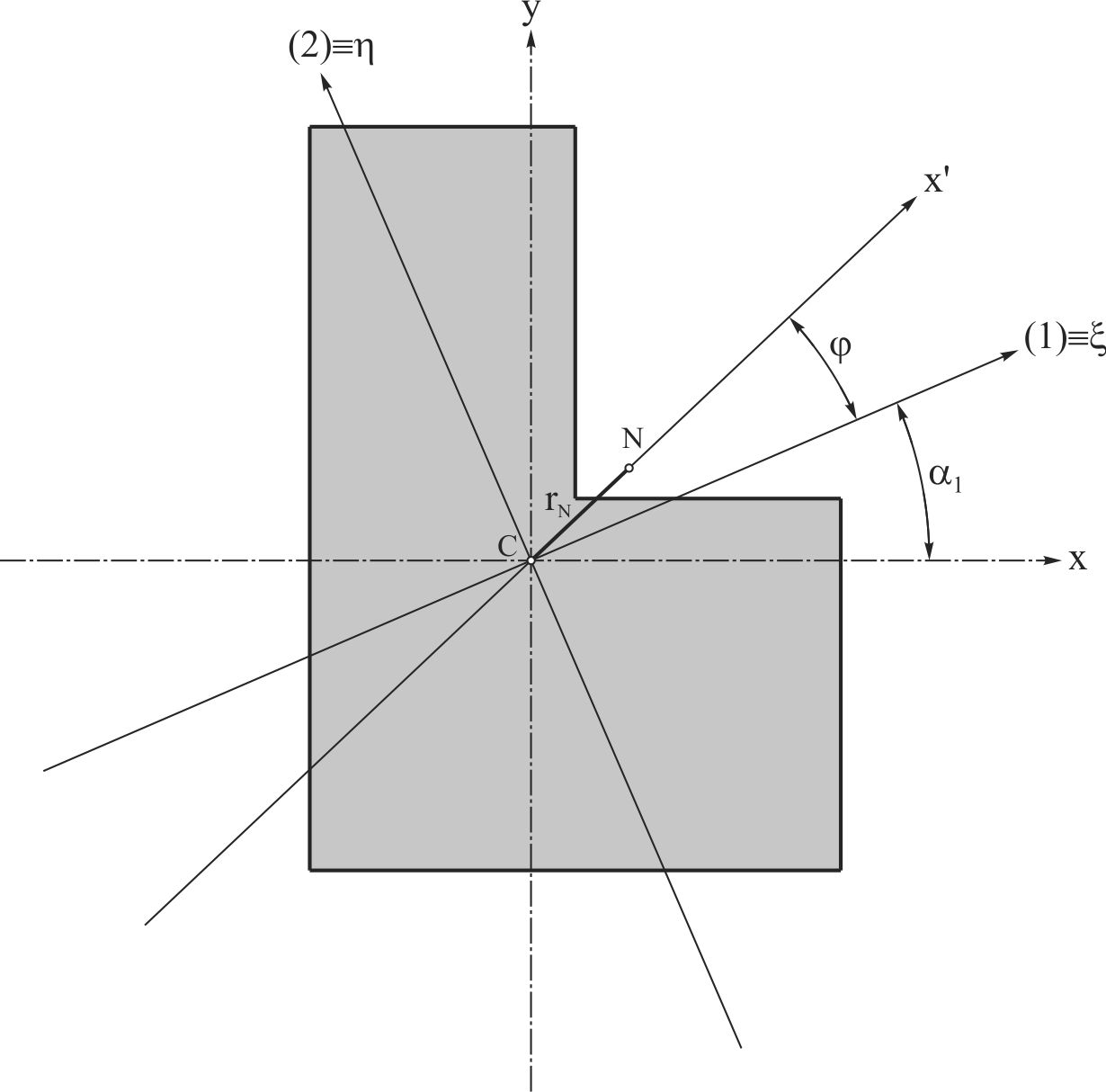 Jednačina težišne (centra-lne) elipse inercije:
79
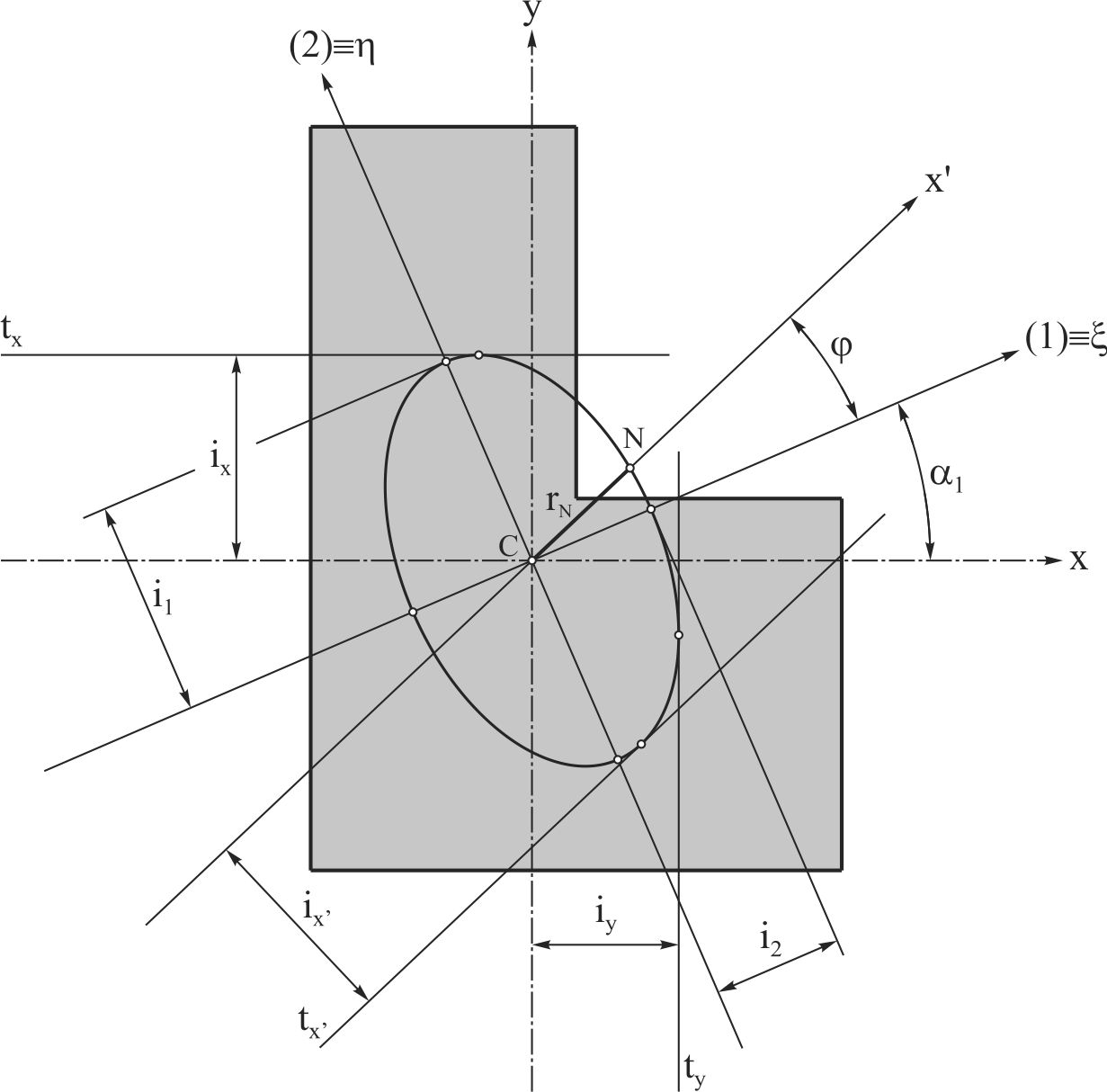 Sl. 5.18 Težišna (centralna) elipsa inercije izabranog poprečnog preseka
80
5.13. Momenti otpora
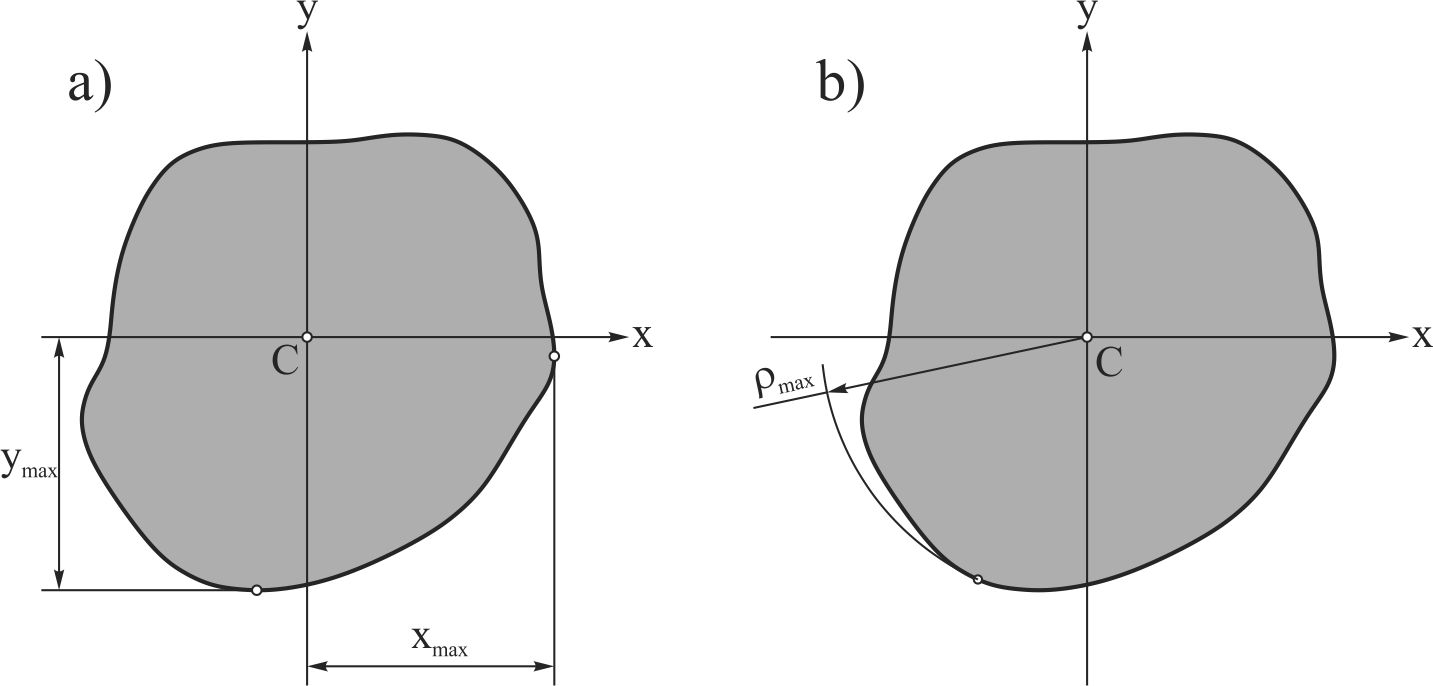 Sl. 5.19 Skica uz definisanje aksijalnih momenata otpora (a) i polarnog momenta otpora (b)
81
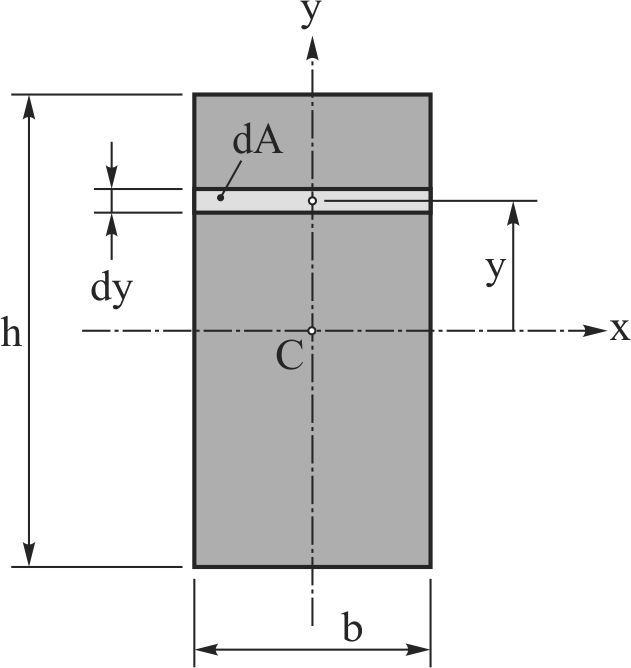 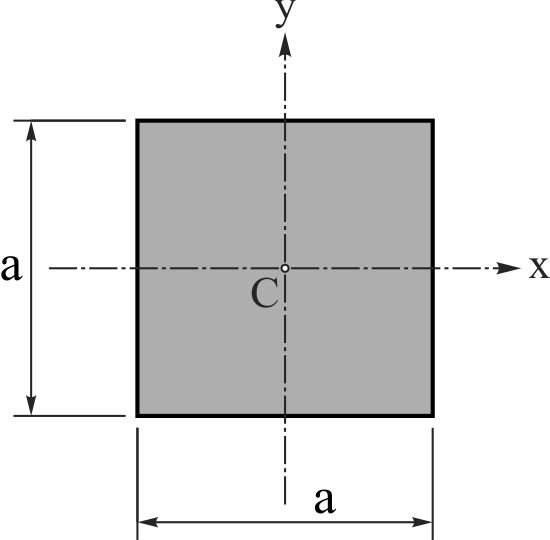 82
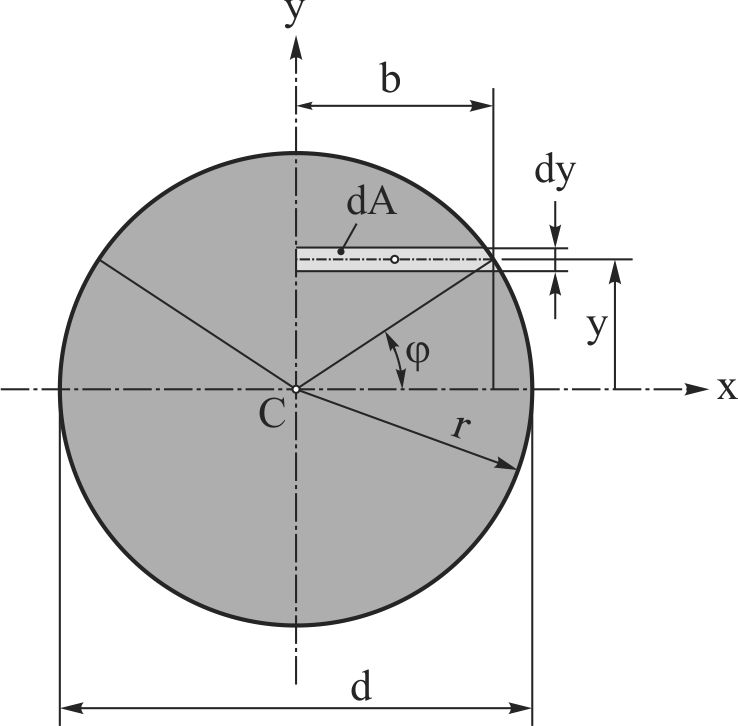 83
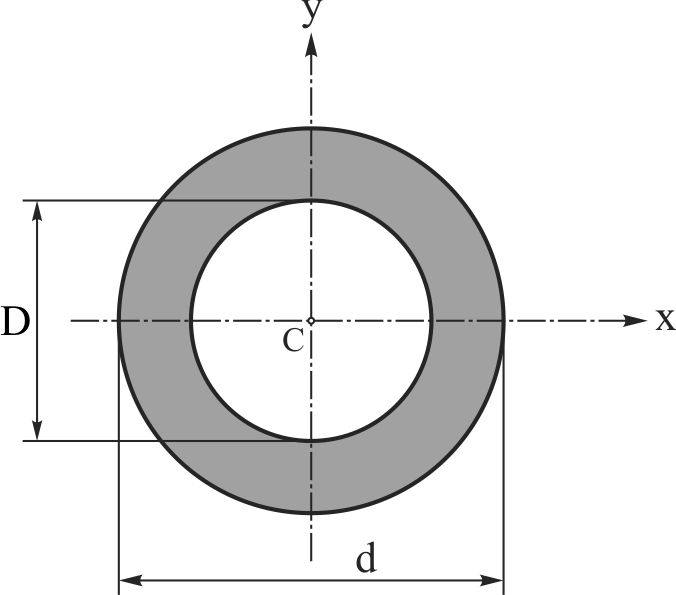 NAPOMENA: Pravilo o sabiranju/oduzimanju momenata otpora, u opštem slučaju, ne može primeniti.
84